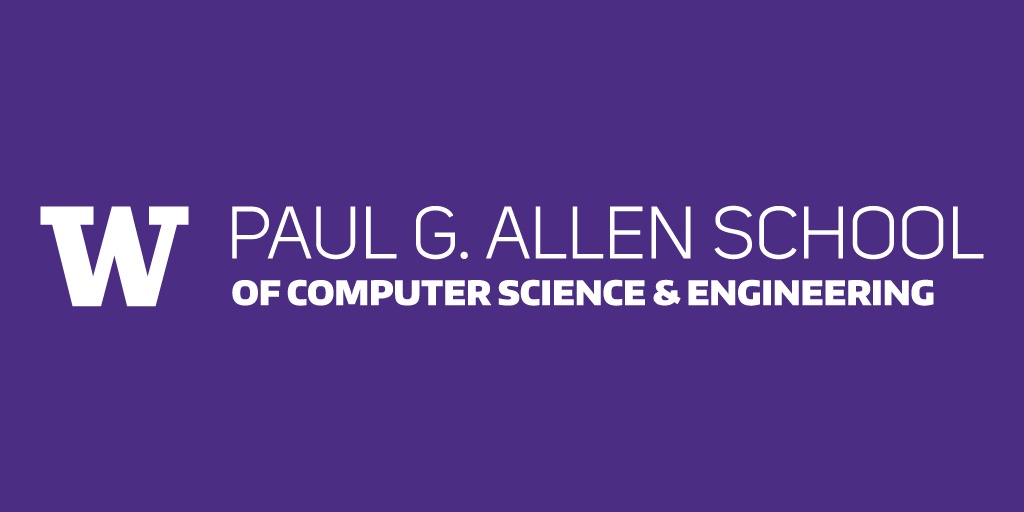 Radiomic and genomic approaches to survival stratification in adult-type diffuse glioma
Nicholas Nuechterlein

The University of Washington
Paul G. Allen School of Computer Science & Engineering
[Speaker Notes: :]]
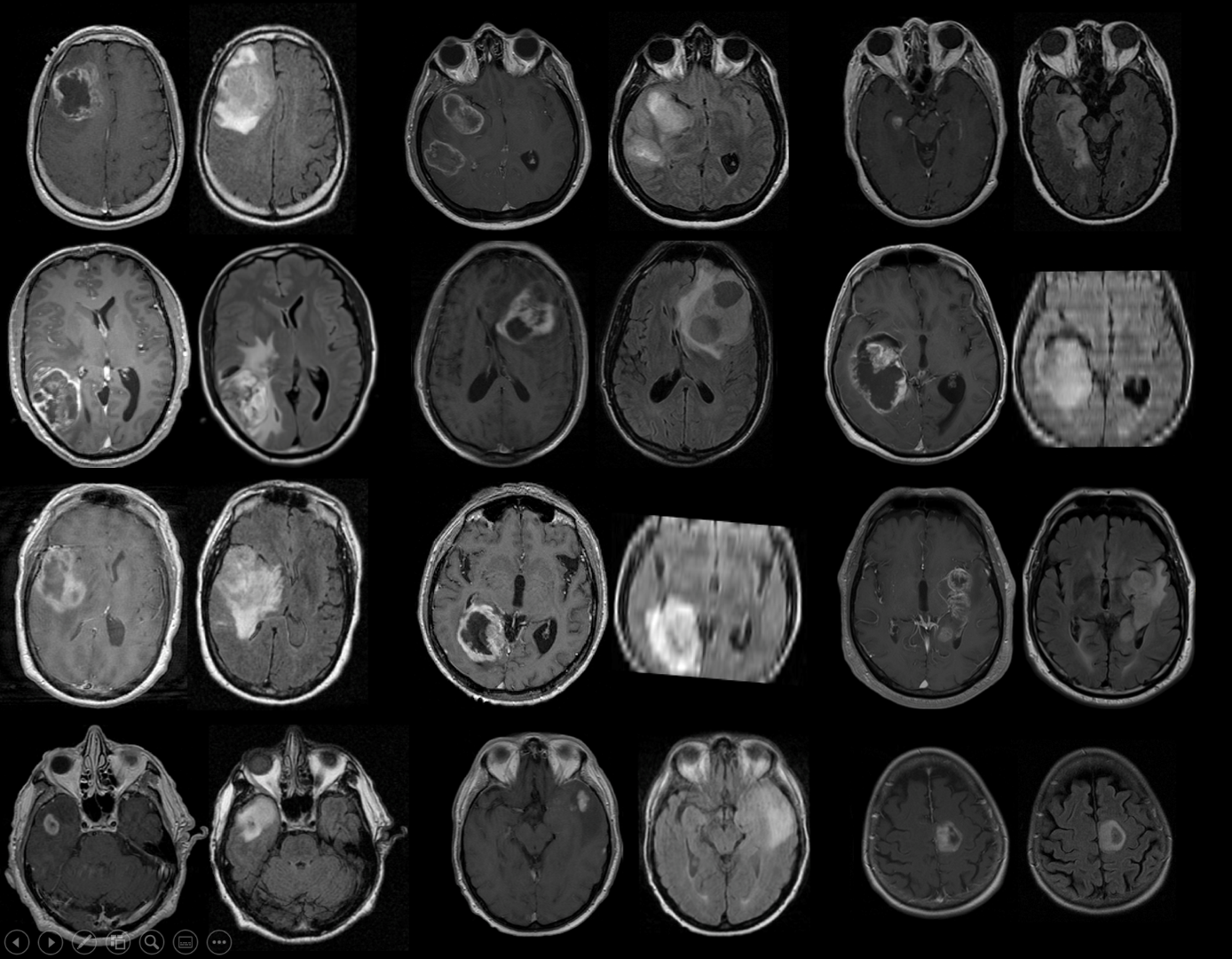 Adult-type diffuse glioma
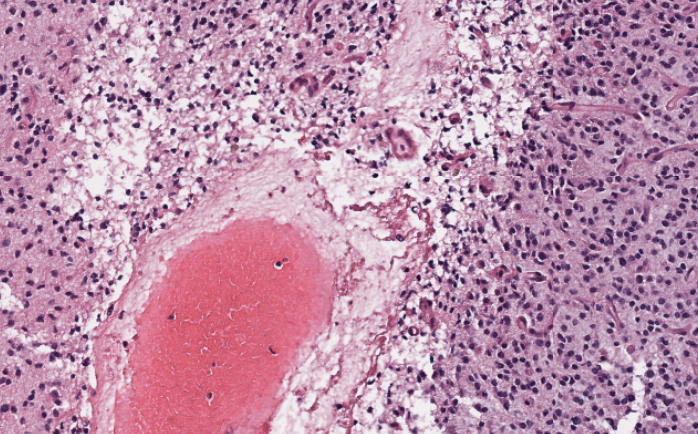 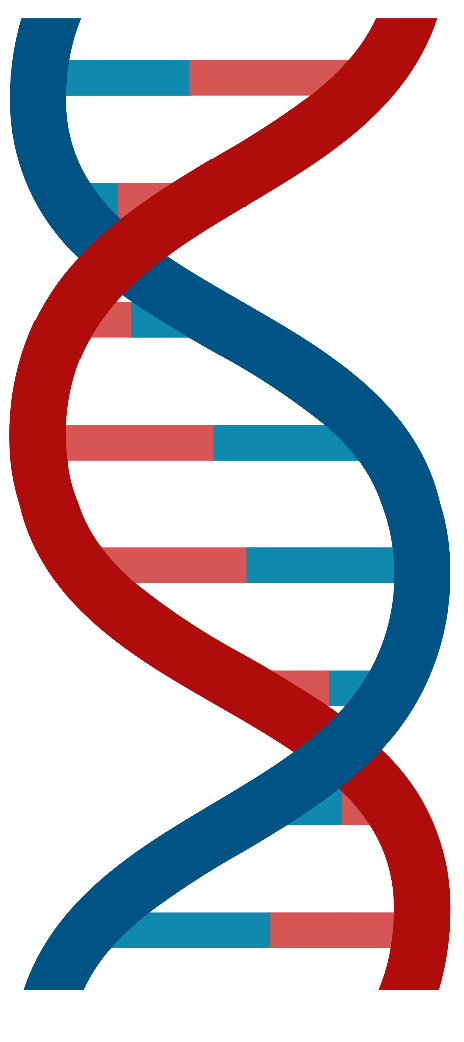 Most common primary adult malignant brain tumor
Generally regarded as incurable
Survival ranges from 12-15 months (glioblastoma) to nearly 10 years (oligodendroglioma)
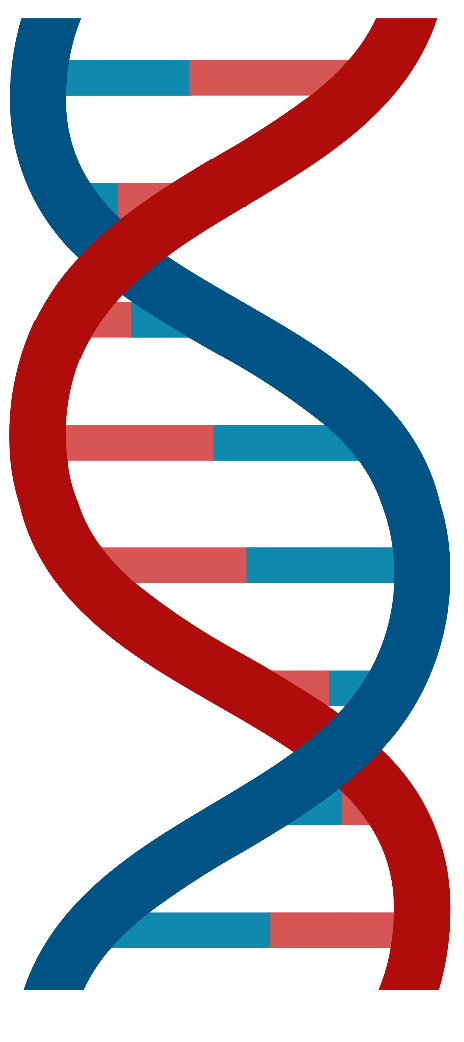 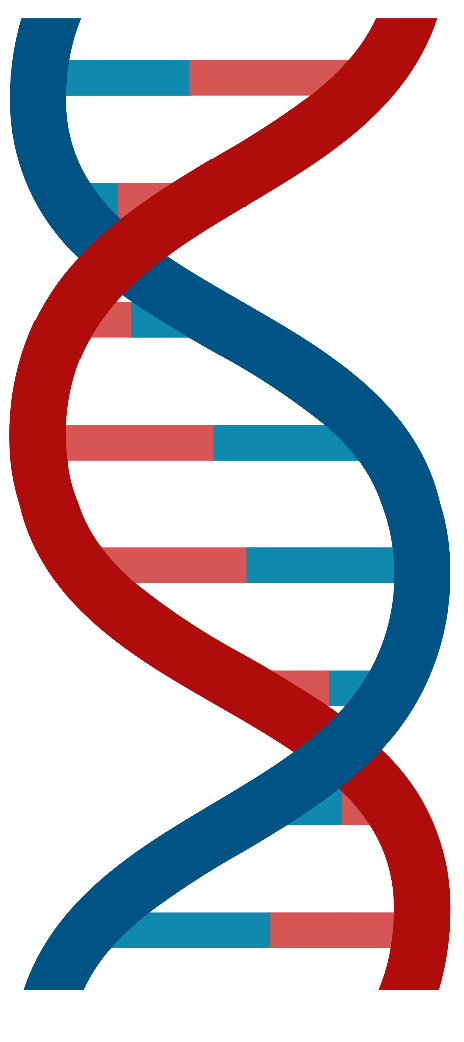 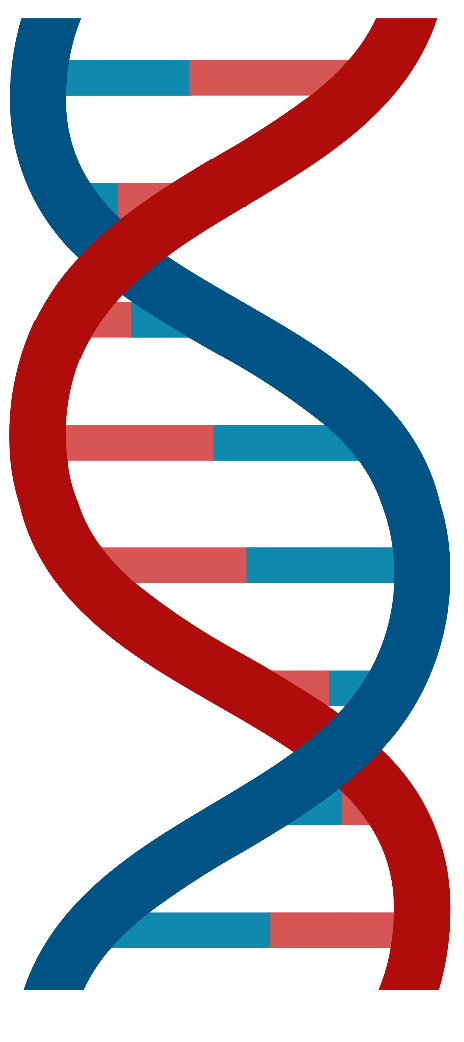 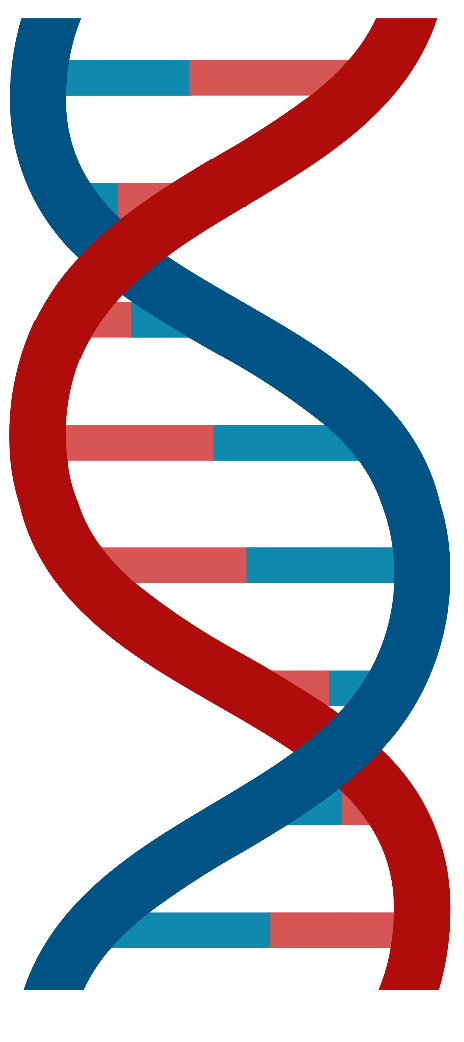 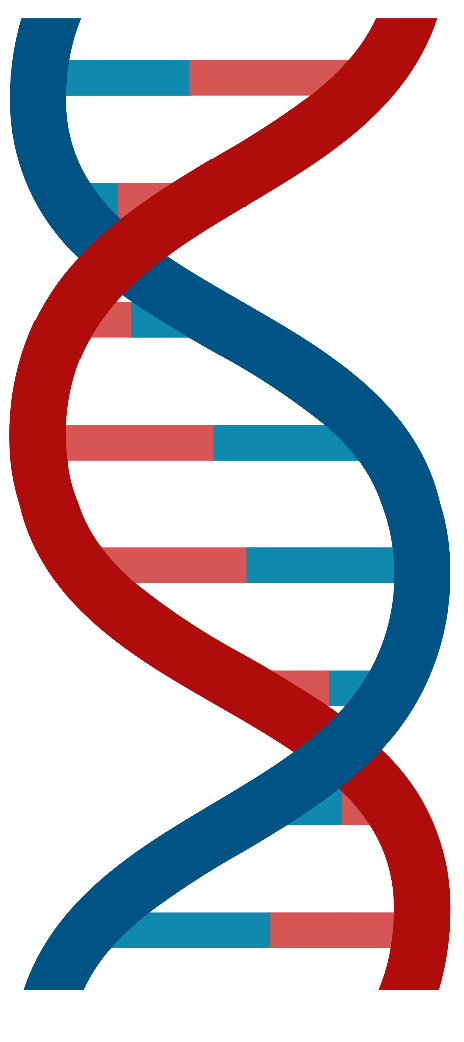 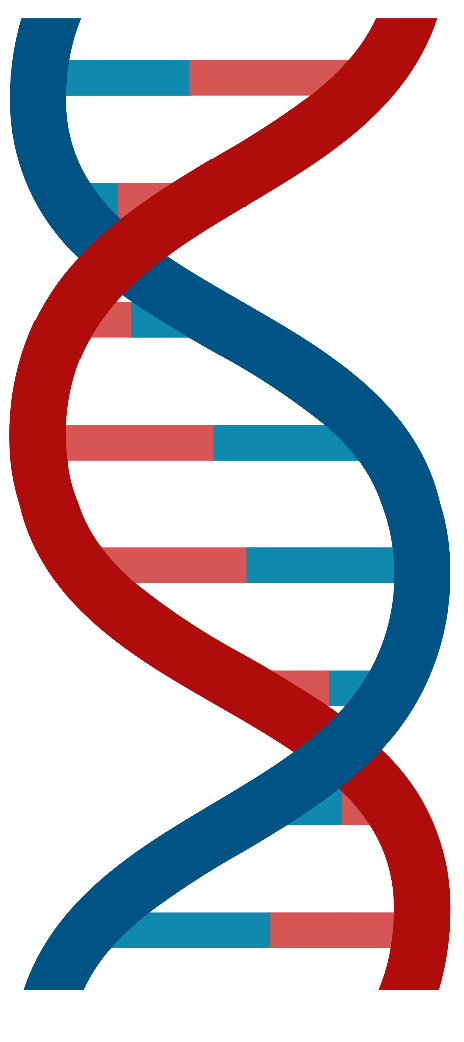 [Speaker Notes: So, what is adult-type diffuse glioma?

Adult-type diffuse glioma is the most common primary adult malignant brain tumor

It’s genrally regarded as incurable

And, based the type of adult-type diffuse glioma, survival ranges from 12-15 months for glioblastoma and around a decade for oligodendroglioma.]
What makes adult-type diffuse glioma so difficult to treat?
Drug delivery
Clinical trial failure
Tumor molecular heterogeneity
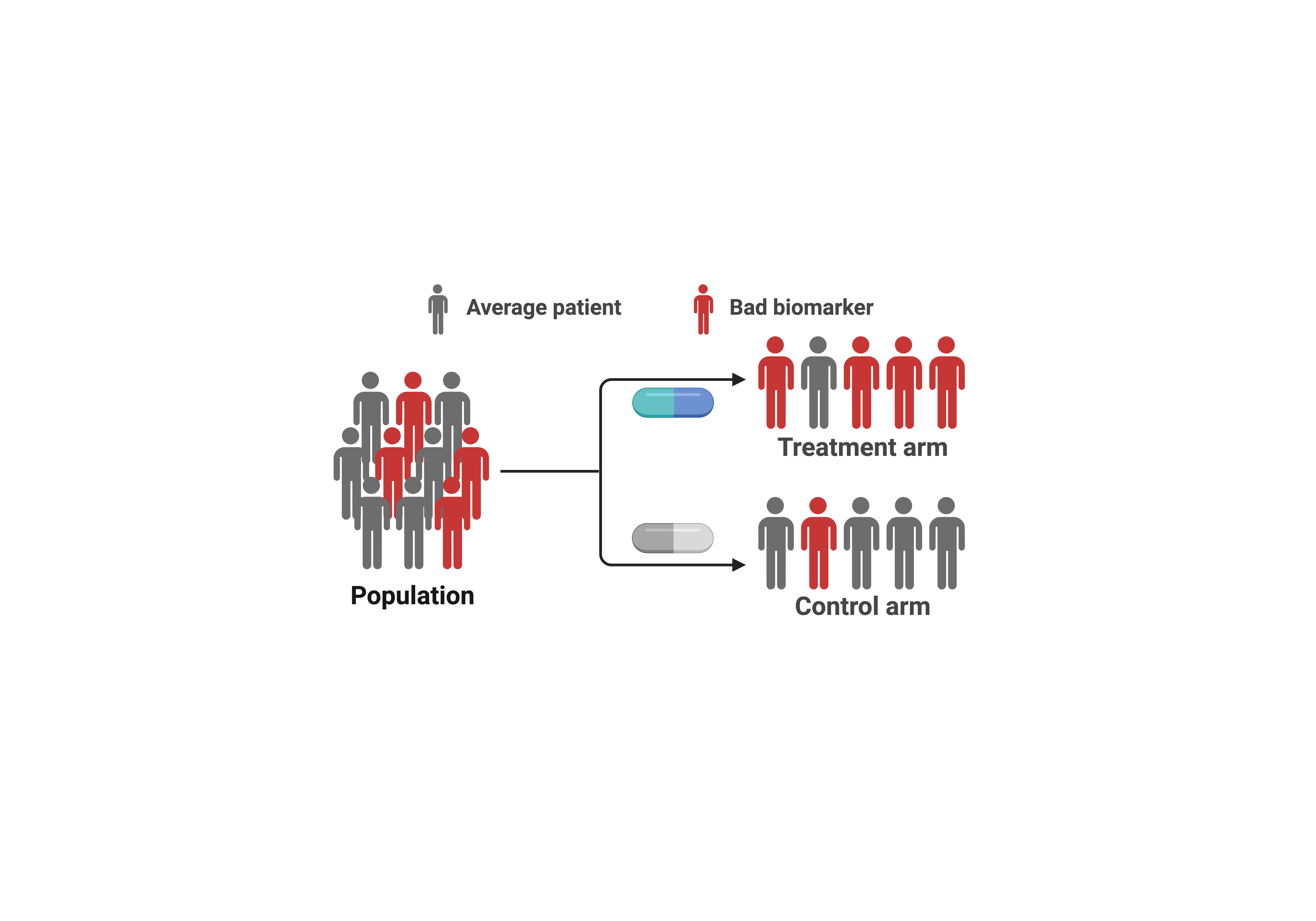 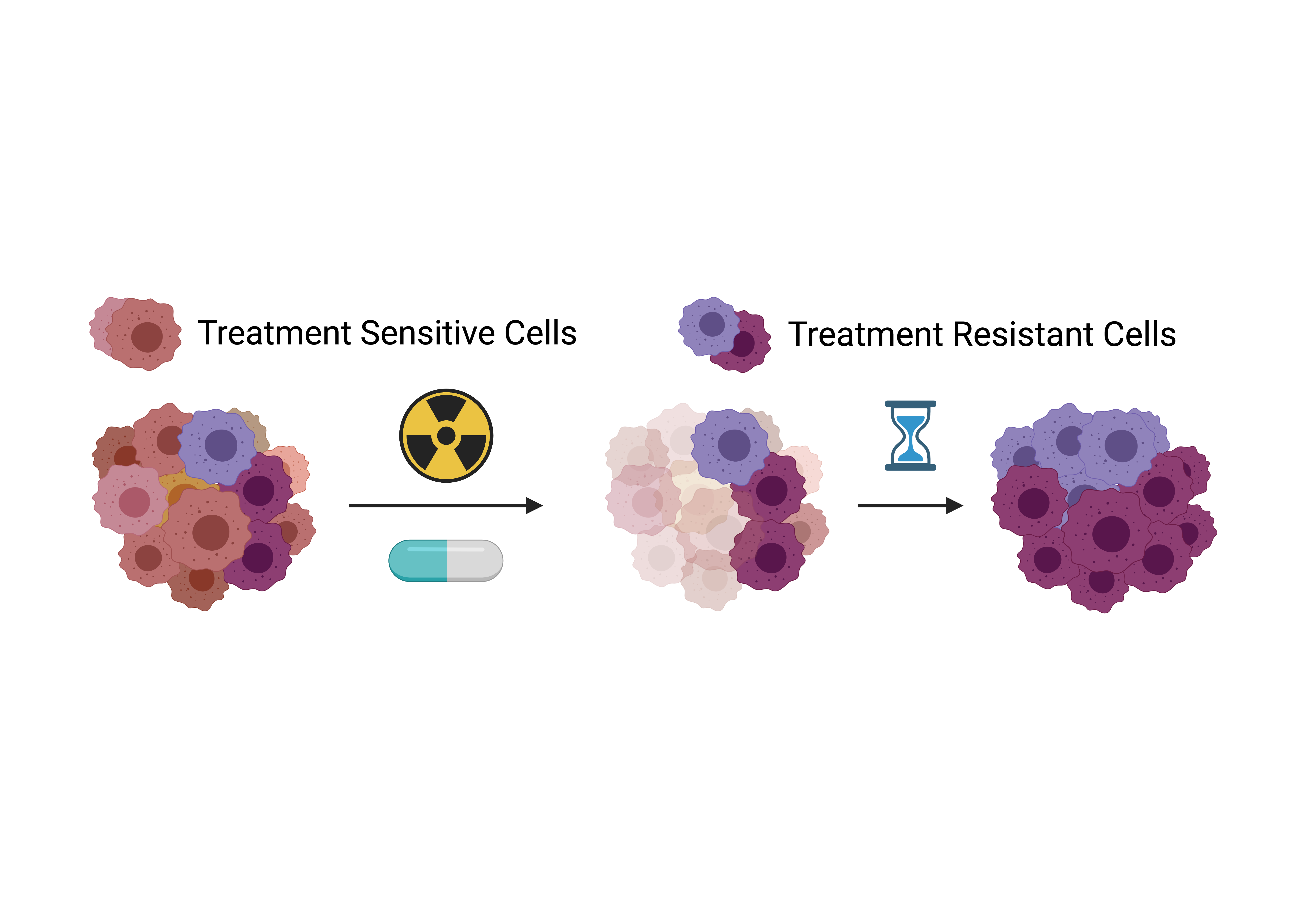 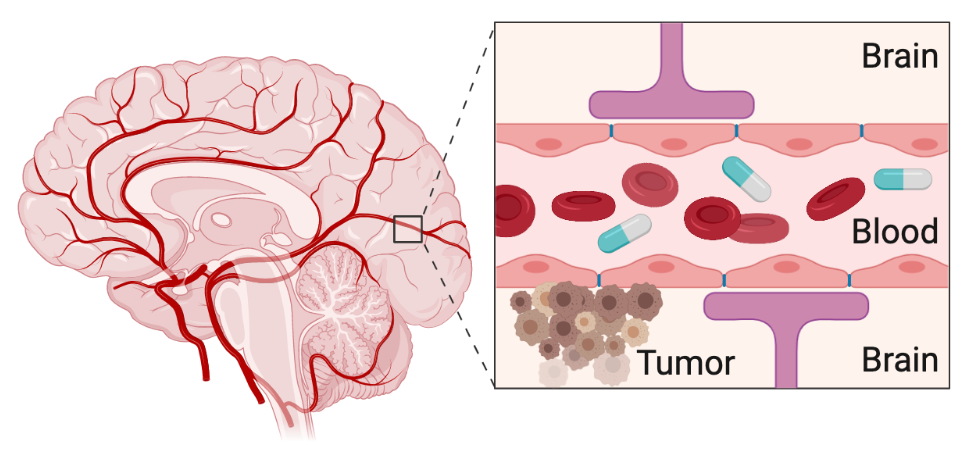 Blood
brain
barrier
Even “effective” treatments do not work on all cells
Treatment resistant cells drive tumor recurrences
Drugs are ineffective if they cannot reach tumor cells
Unknown biomarkers can lead to:
Phase 2 success for ineffective therapies
Phase 3 failure for beneficial therapies
[Speaker Notes: **
Good intro, clear, but cut some here. 

What makes adult-type diffuse glioma so lethal? So difficult to treat?

We are can bin these into three abstract catagories. The first is “tumor molecular heterogenatiy.” In this cartoon, we show the tumor 


Read #3. Really two cases here.]
Survival stratification helps balance clinical trials
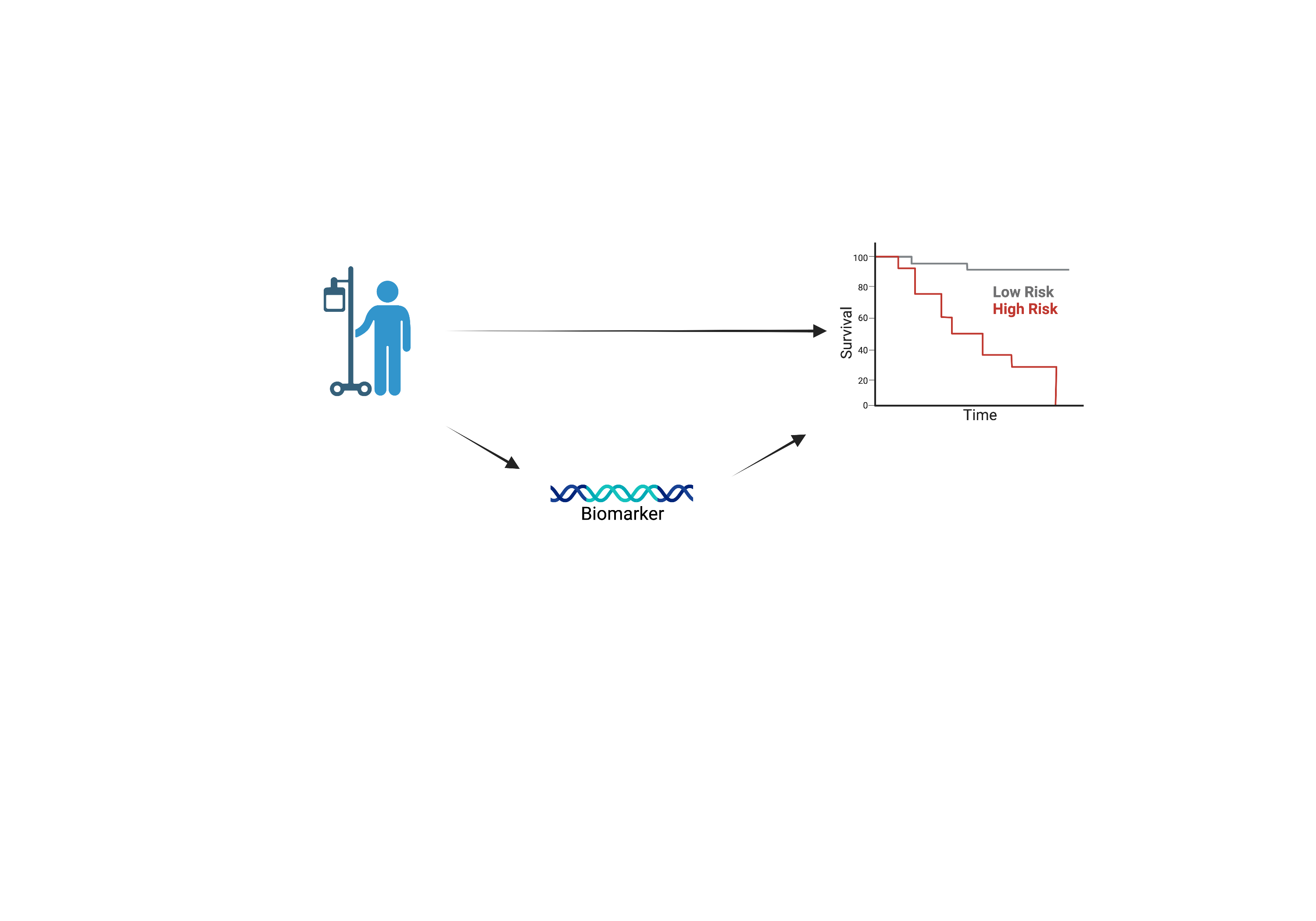 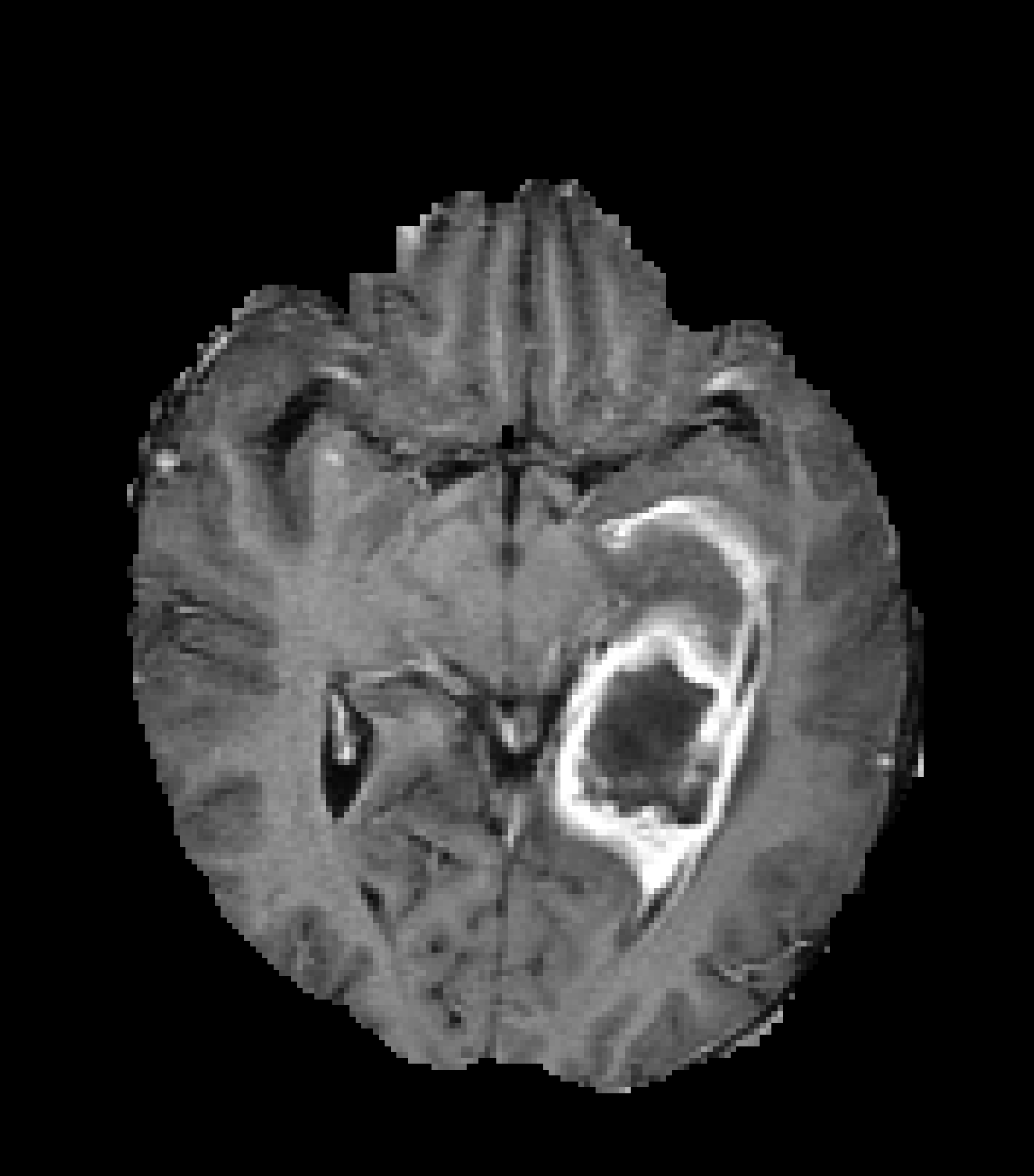 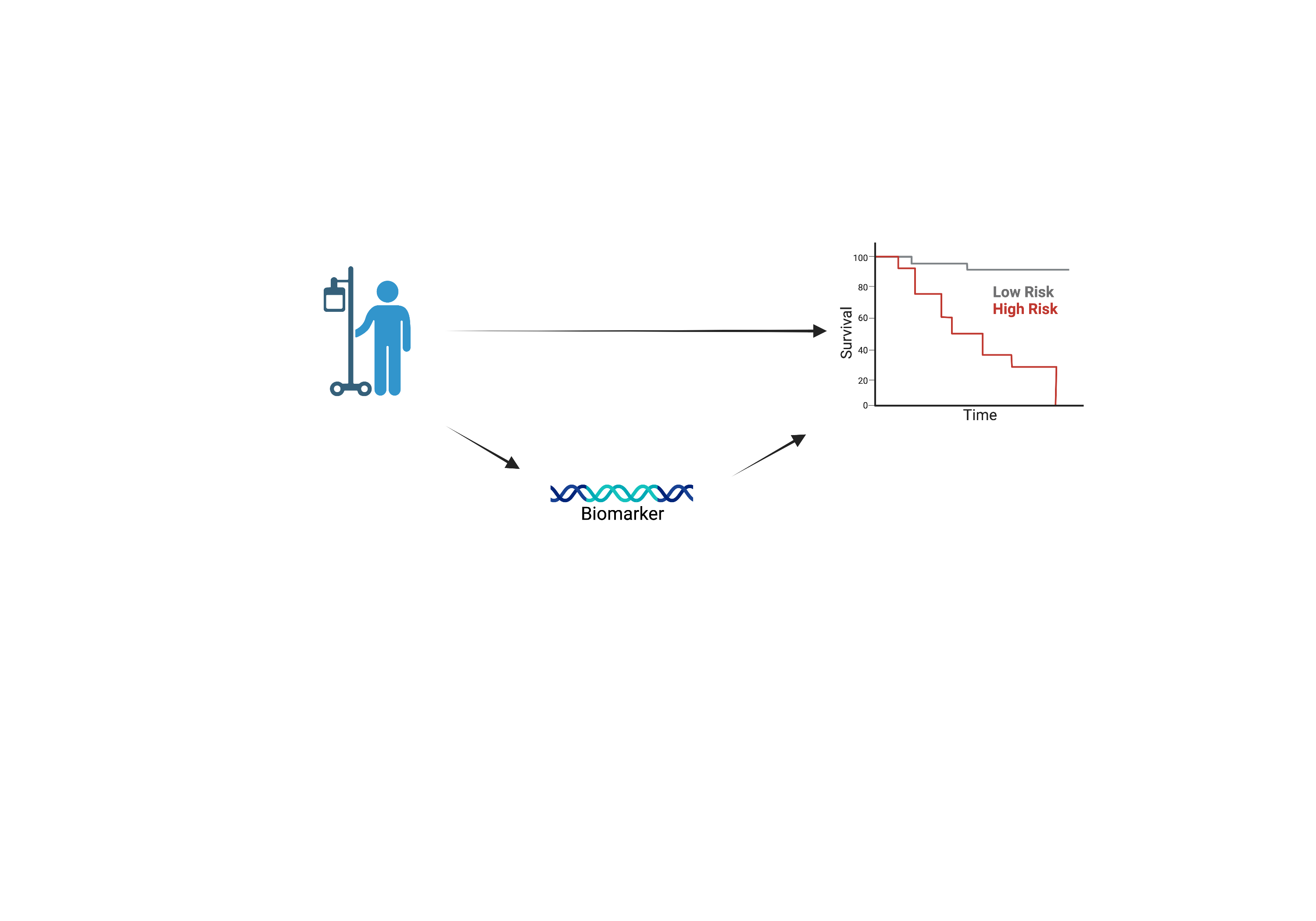 [Speaker Notes: ** too much empty space here. Figures of biomarkers]
Types of adult-type diffuse glioma
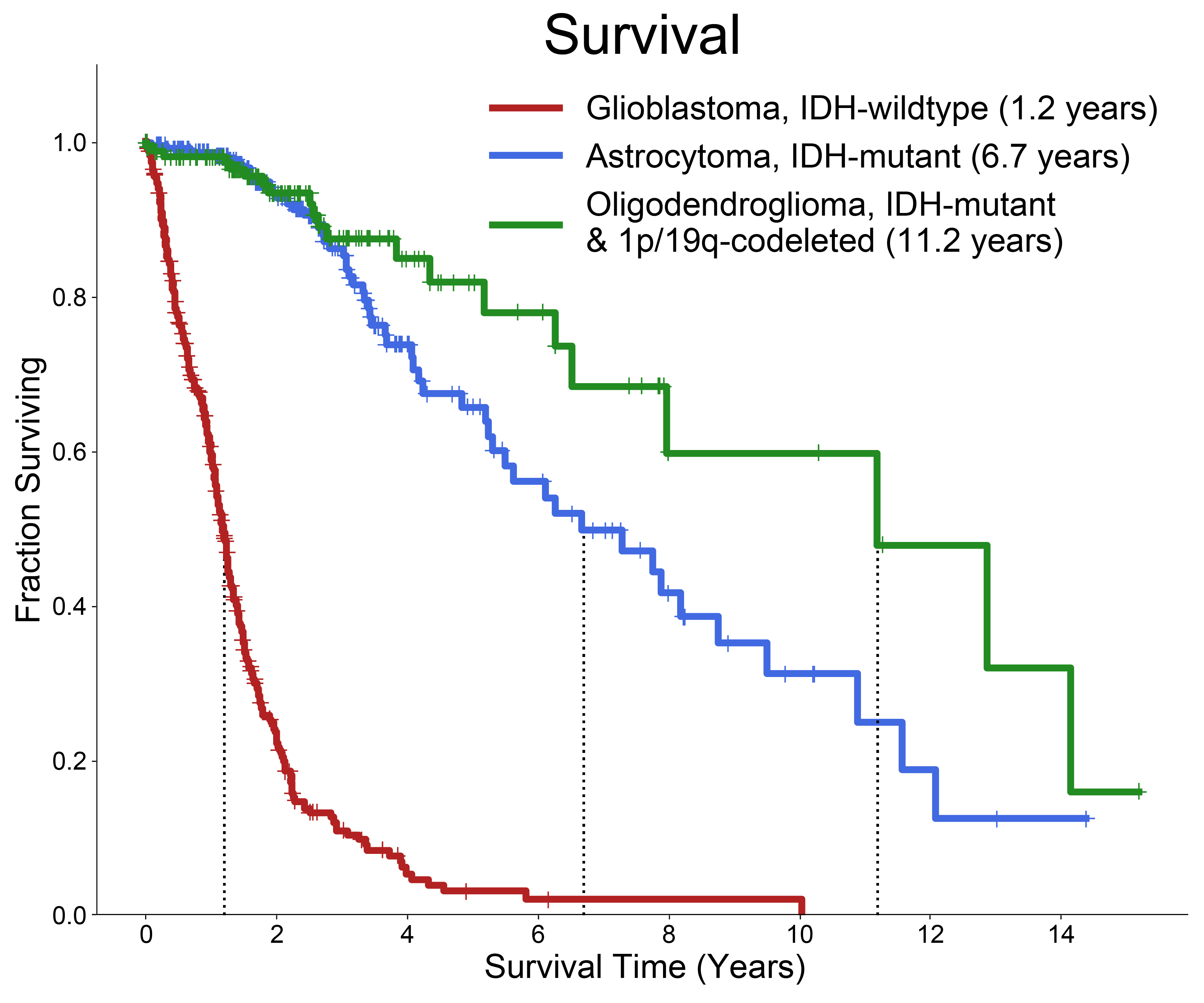 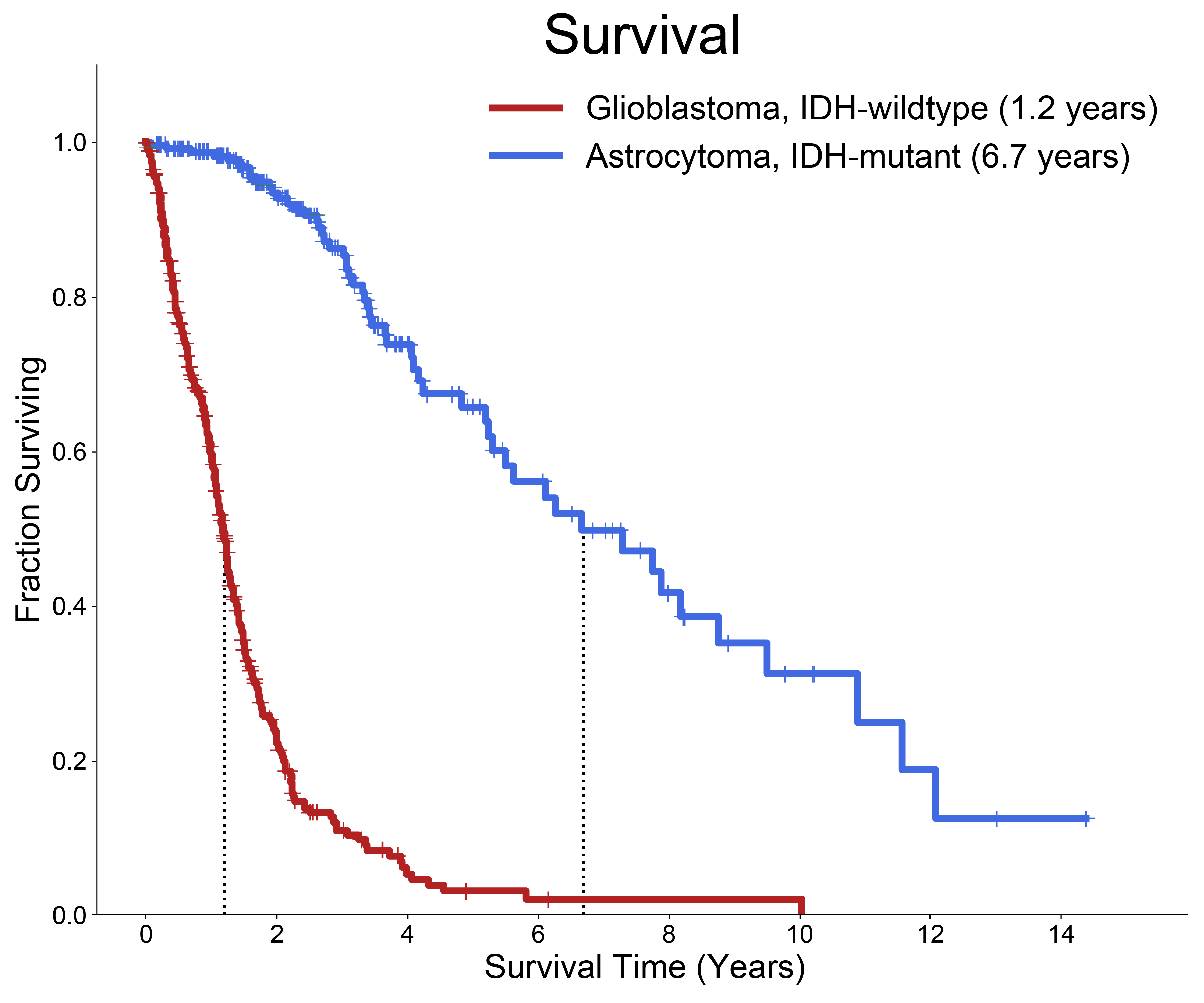 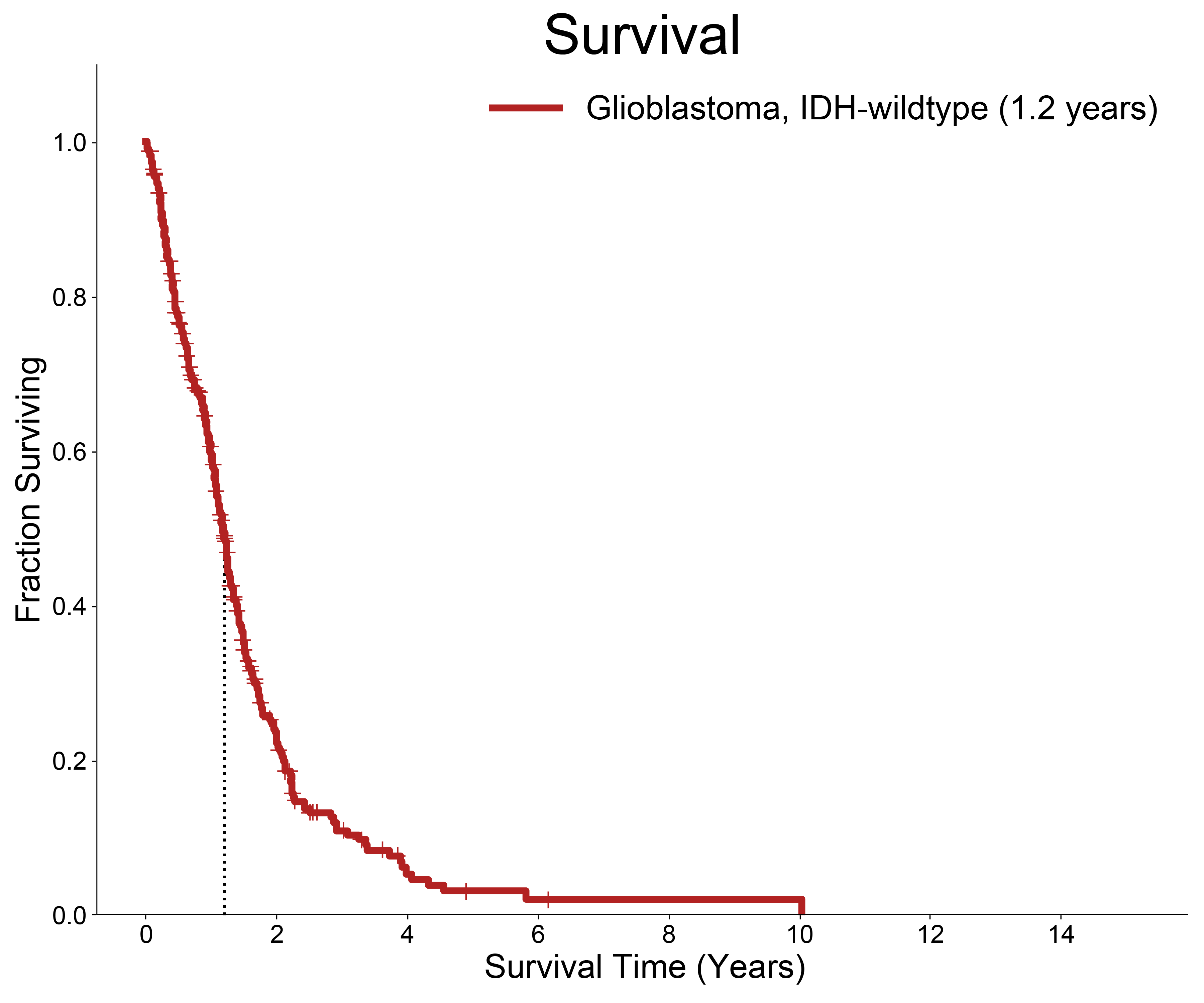 Adult-Type Diffuse Glioma
IDH-mutation
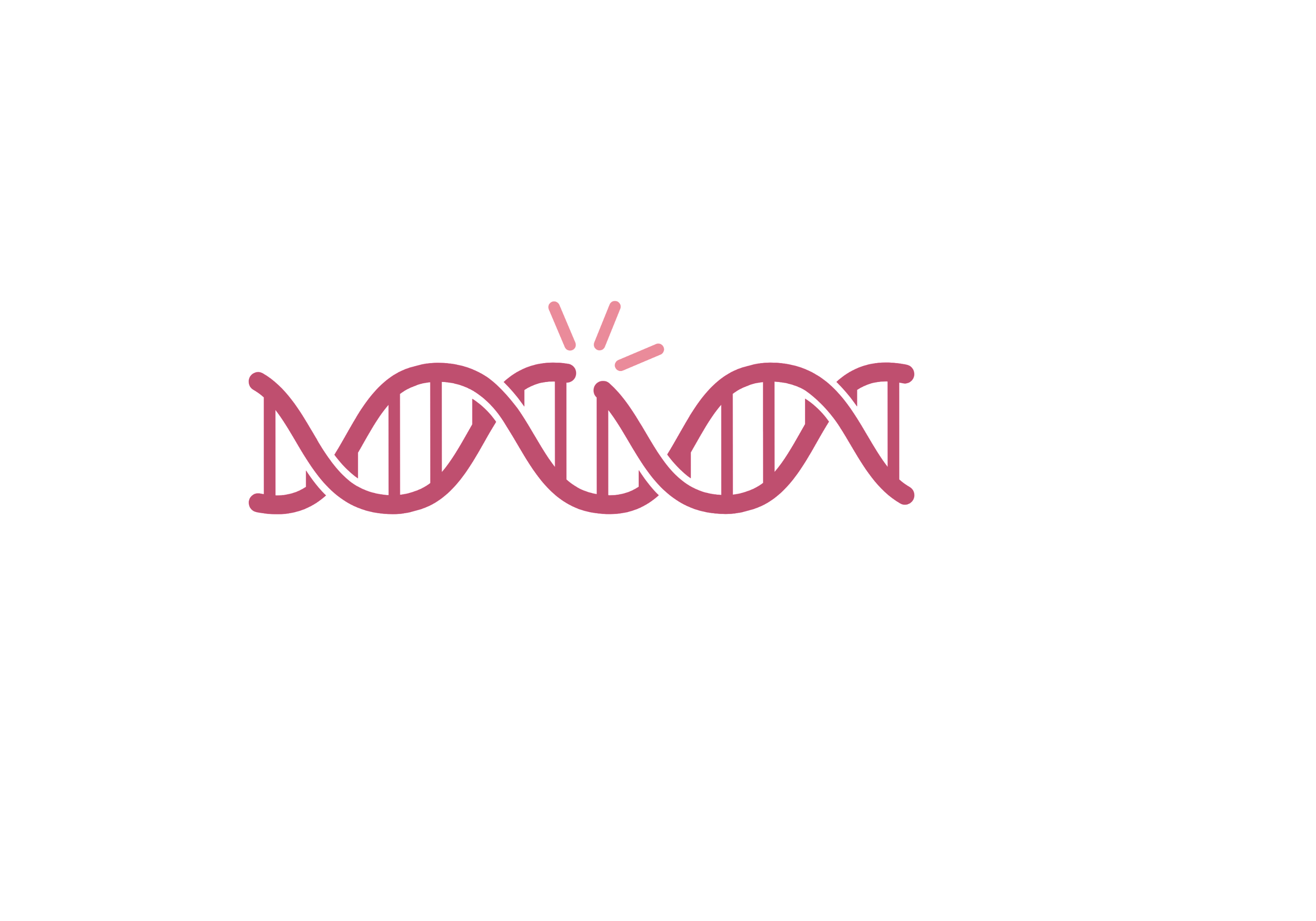 Glioblastoma, 
IDH-wildtype
No
Yes
1p/19q-codeletion
Glioblastoma, 
IDH-wildtype
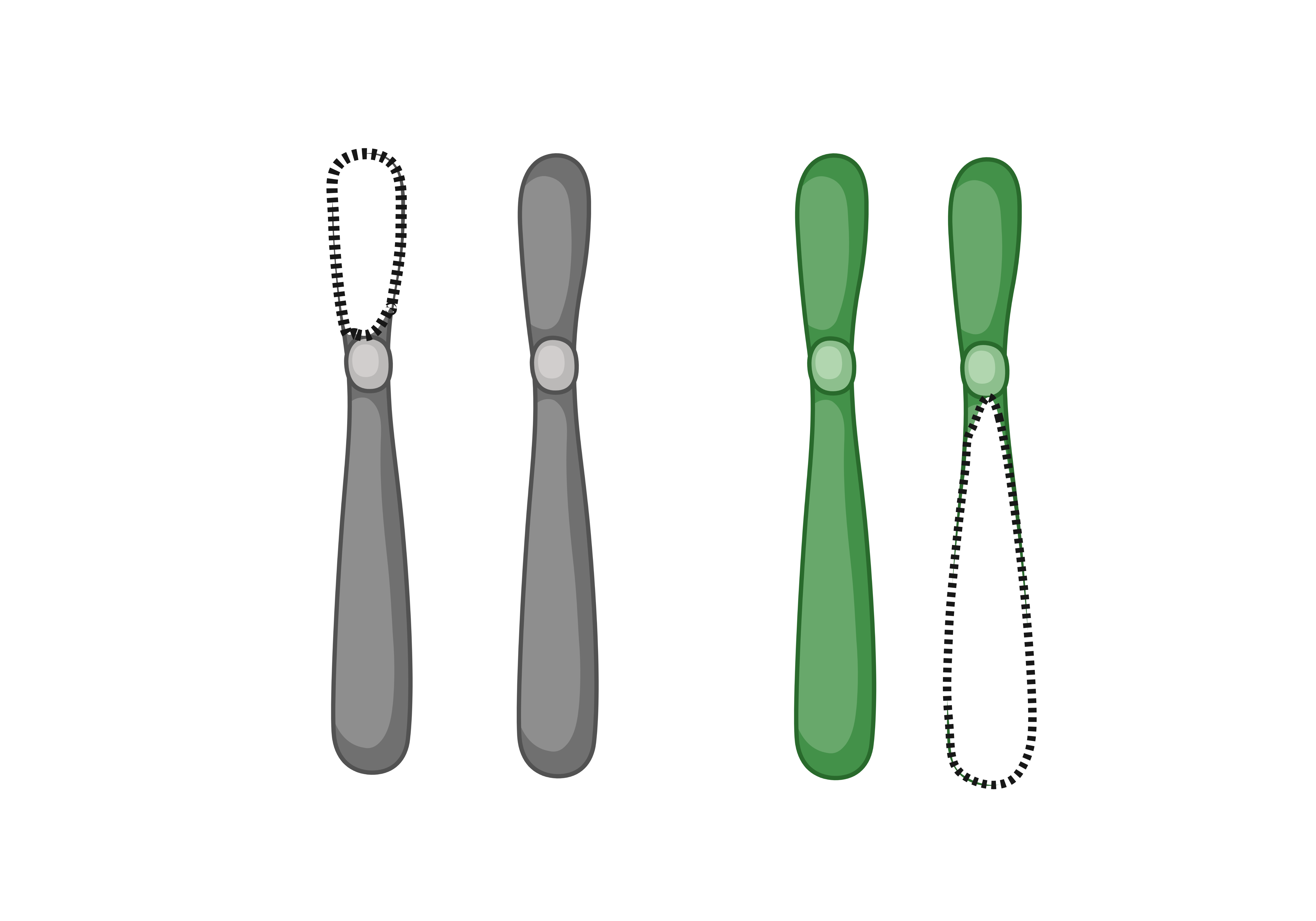 Astrocytoma, 
IDH-mutant
p-arm
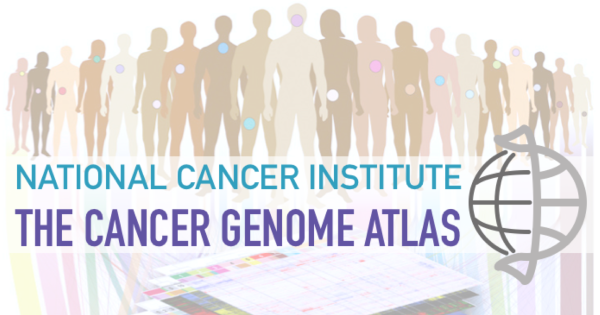 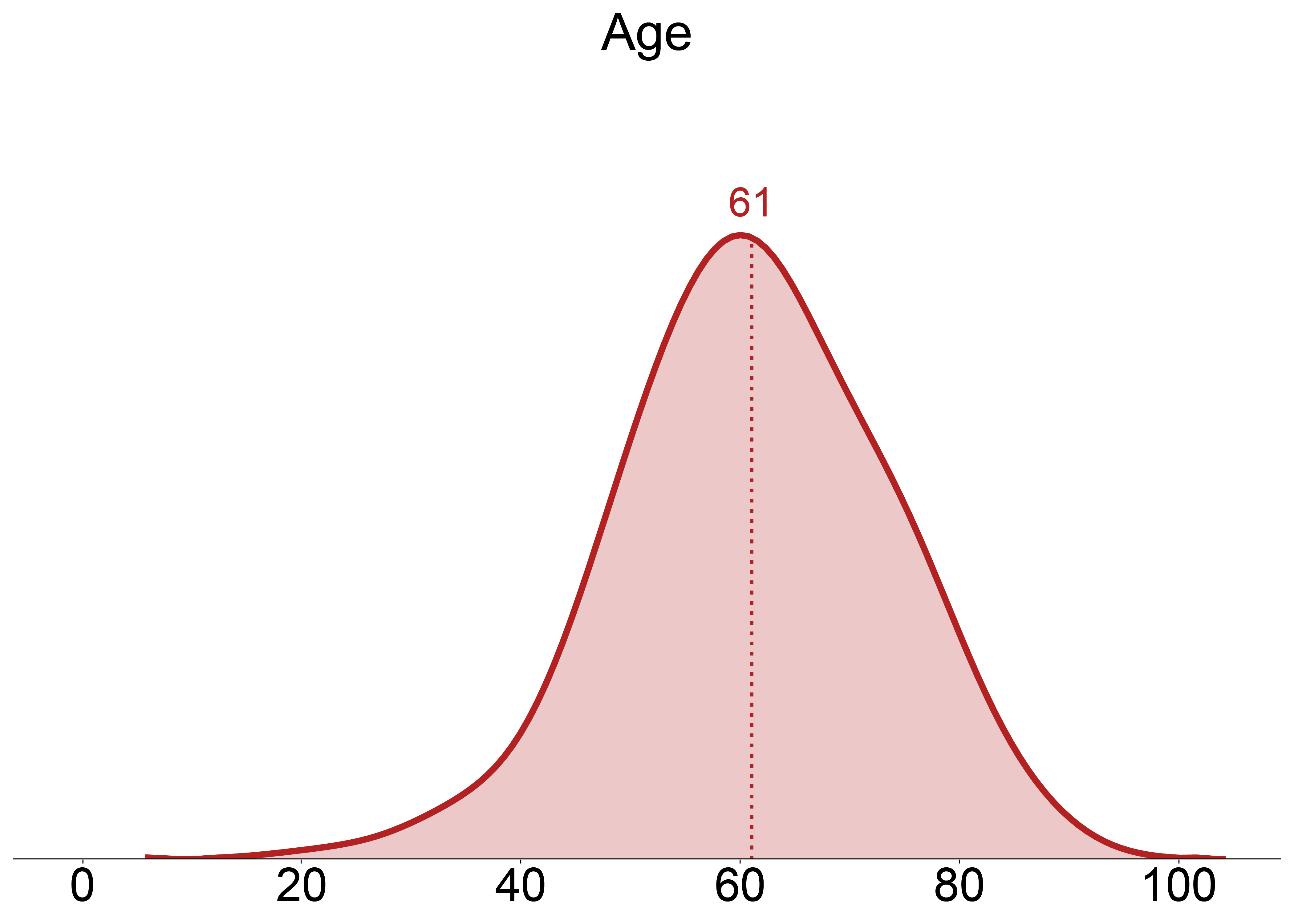 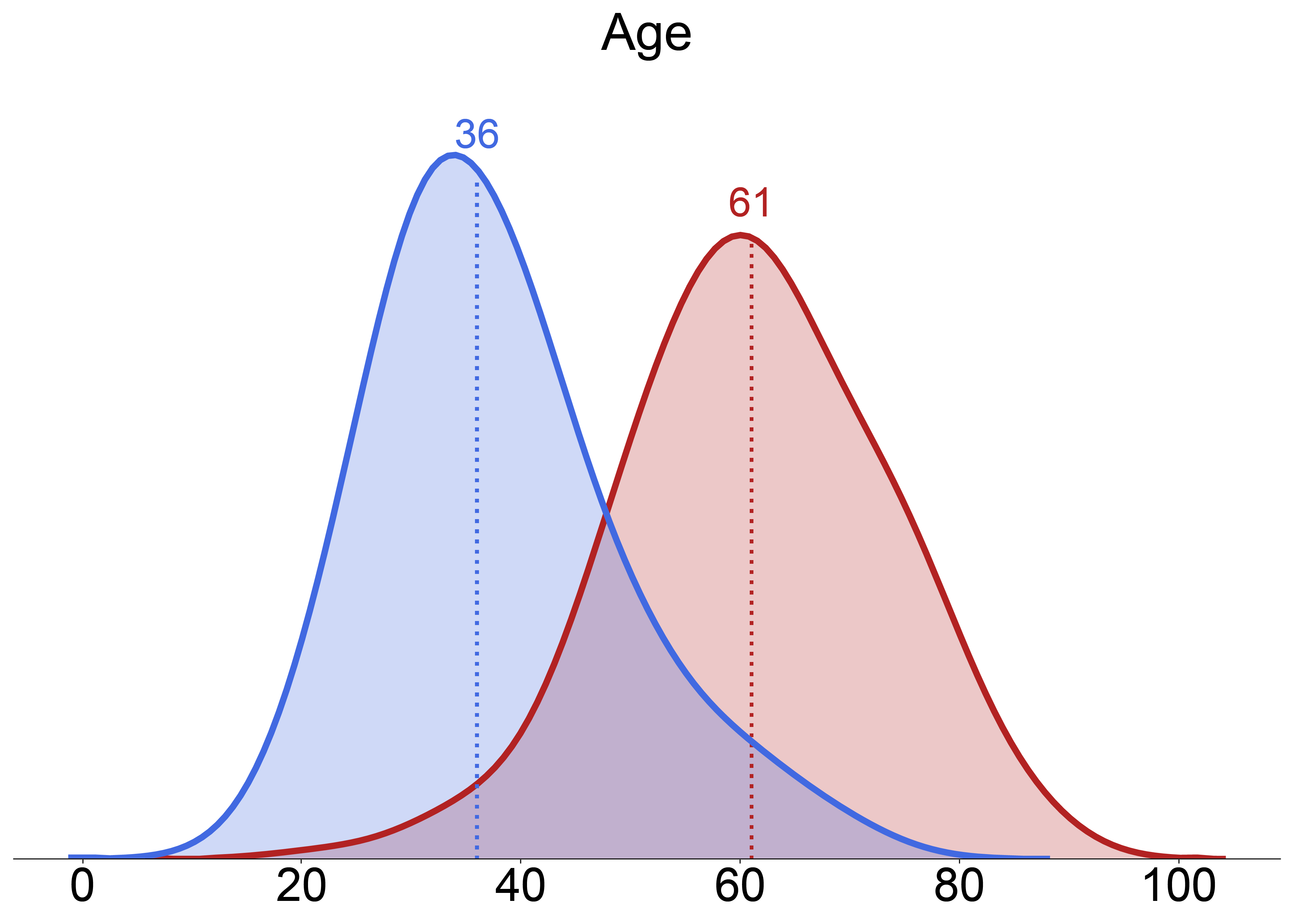 Yes
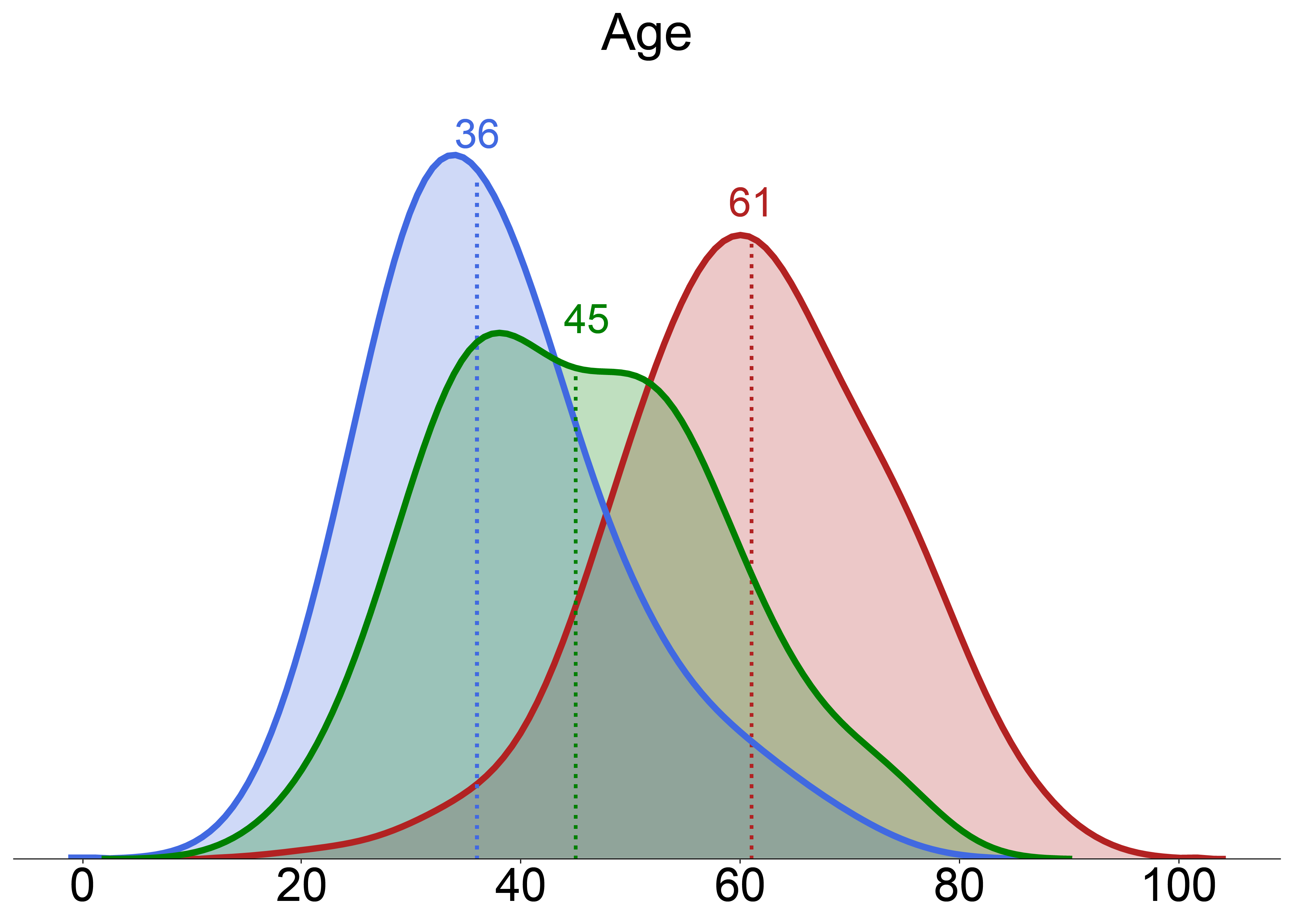 No
Oligodendroglioma,
IDH-mutant &
1p/19q-codeleted
q-arm
Astrocytoma, 
IDH-mutant
Oligodendroglioma, 
IDH-mutant & 
1p/19q-codeleted
Chrom 1
Chrom 19
Age
[Speaker Notes: ** explain what IDH is a little. Just a gene.]
PhD trajectory
Glioblastoma, IDH-Wildtype
Astrocytoma, IDH-Mutant
Oligodendroglioma, 
IDH-Mutant & 1p/19q-codel
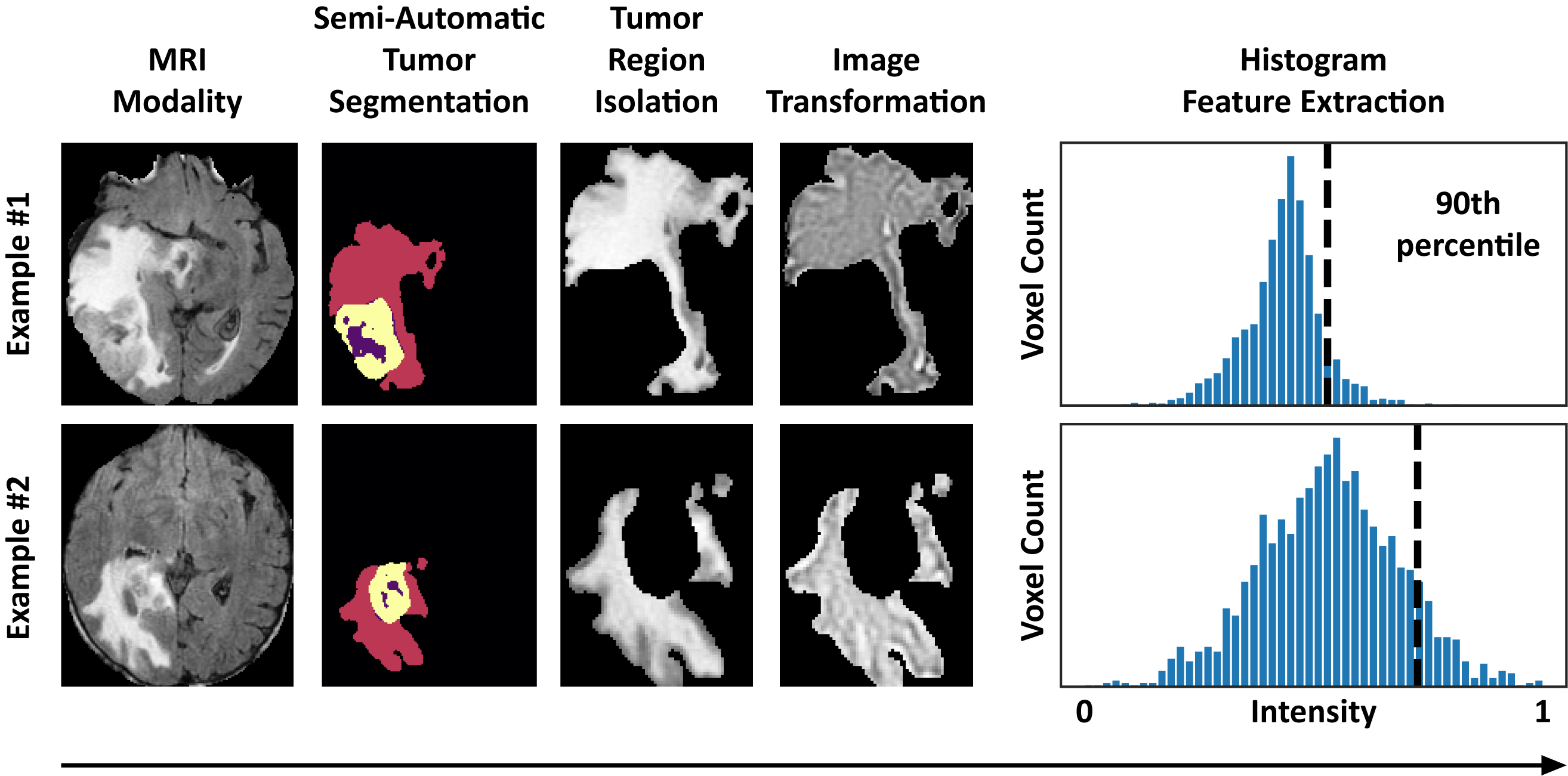 Nuechterlein et al., MICCAI Workshop, 
2018
Tumor segmentation tool

Classify tumors by type (IDH, 1p/19q)
From imaging data
From old genomic data

Find high-risk IDH-wildtype glioblastoma patients
From imaging data
From genomic data 
      (PDE10A)

Find low-risker patients in IDH-mutant tumors 
Find gene (HOXD12) in 
      oligodendroglioma
Extend findings to all 
      IDH-mutant tumors
Nuechterlein et al., ICPR,  2021
Imaging (MRI)
Nuechterlein et al., AANP, 2021
Nuechterlein et al., Acta Neuro Com, 2021
Nuechterlein et al., SNO, 2020
Nuechterlein et al., Neuro-Onc Adv, 2021
Nuechterlein et al., In Preparation
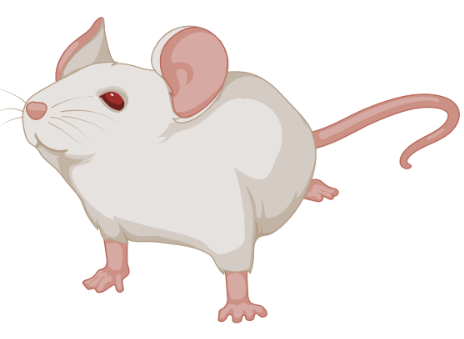 Genomic
Nuechterlein et al., SNO, 2022
Nuechterlein et al., In Preparation
Postdoc work
[Speaker Notes: 16


get rid of animation]
Future work,
IDH-mut HOX
Project 2,
SCNA -> IDH
Project 3,
Oligo HOXD12
Project 1,
GBM MRI
Radiogenomic modeling predicts survival-associated prognostic groups in glioblastoma
Neuro-oncology advances, 2021
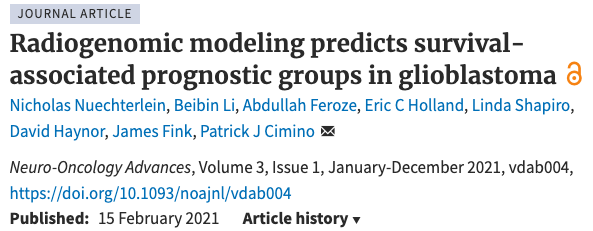 Problem motivation
Motivation
Approach
Background
Question
Radiomic analysis
Is MRI data predictive of 
GBM prognostic copy number signatures?
Acquisition of MRI data is non-invasive and routinely collected
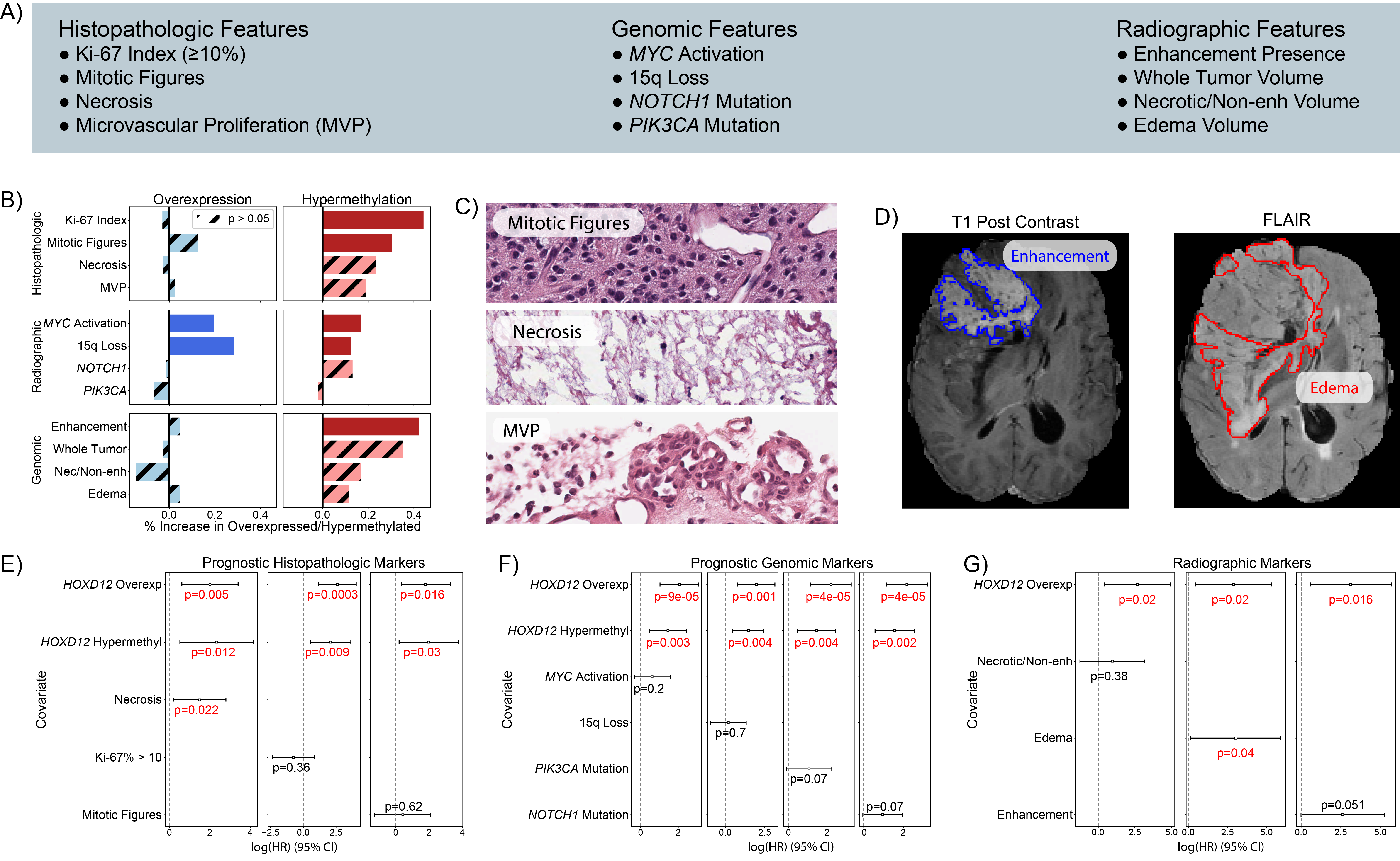 Segment tumor
Patients with second resections survive longer
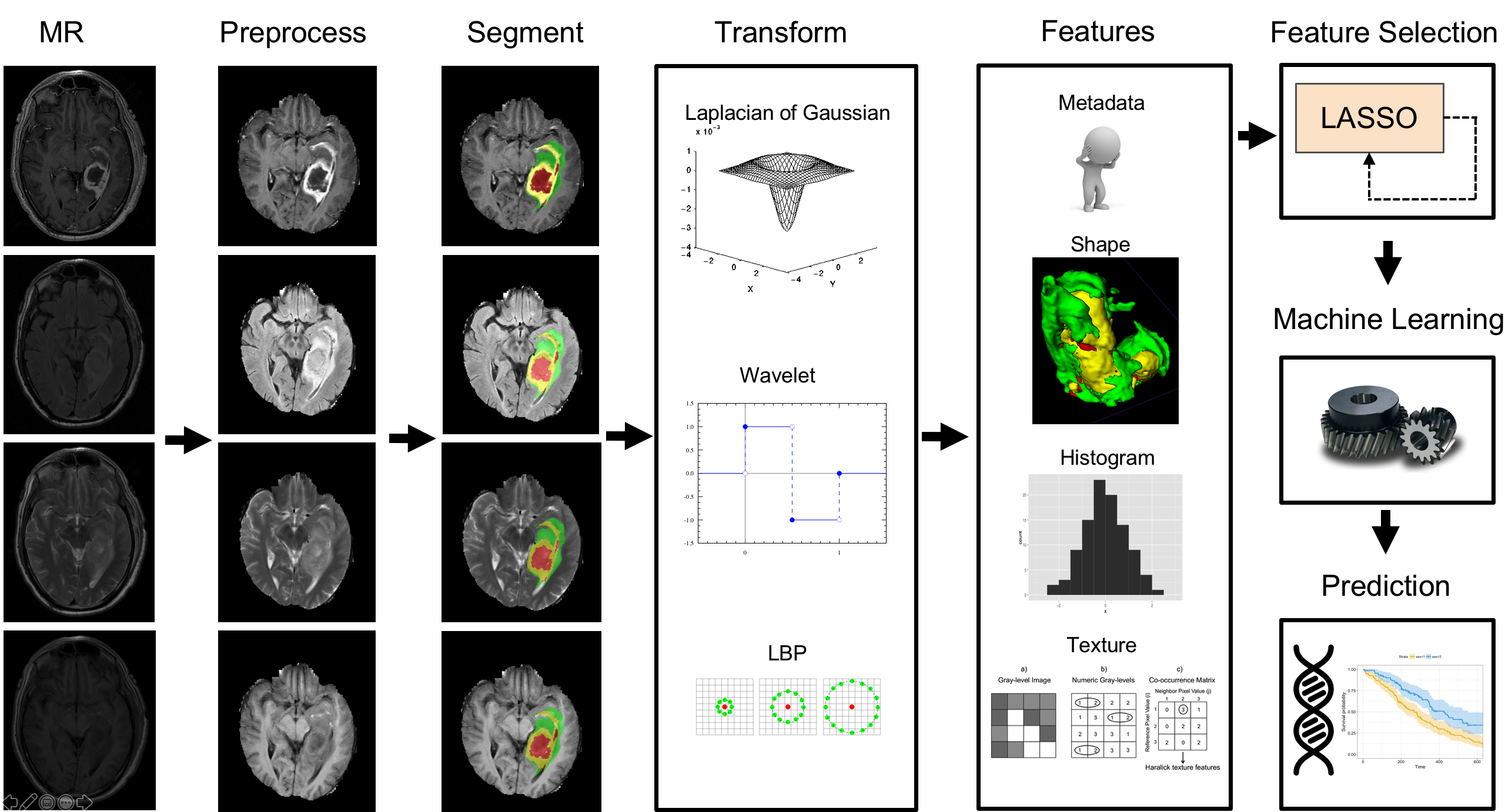 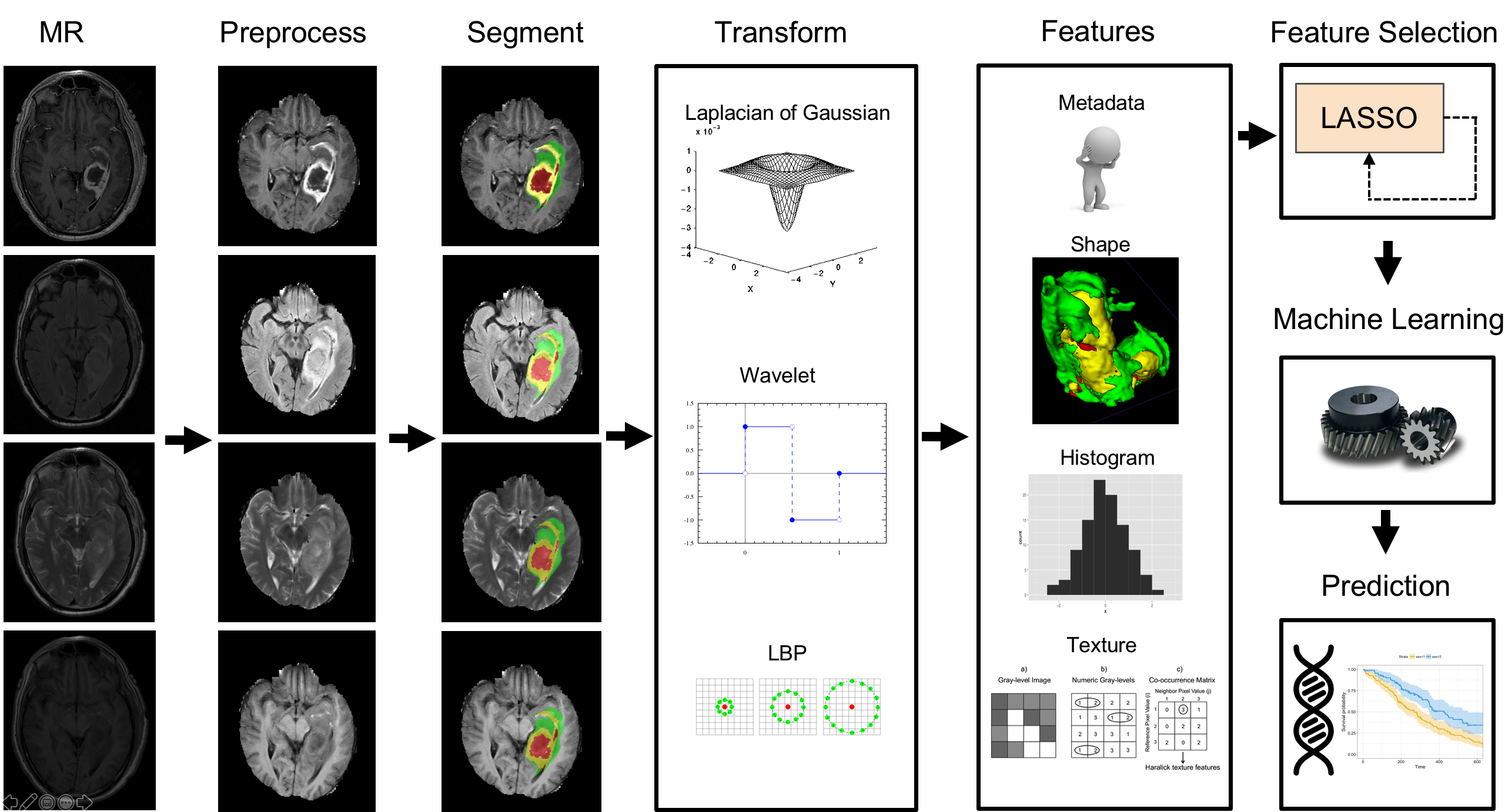 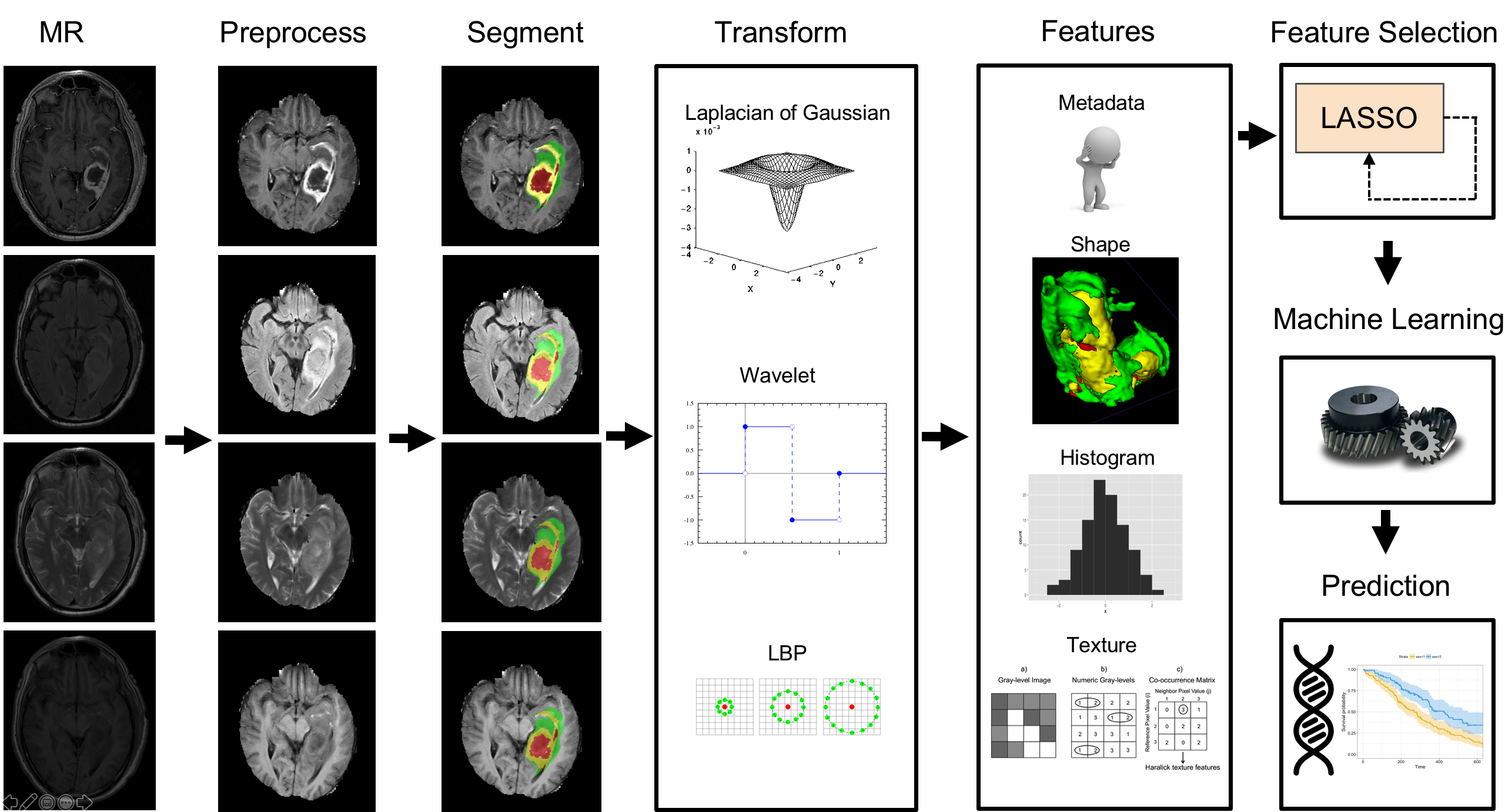 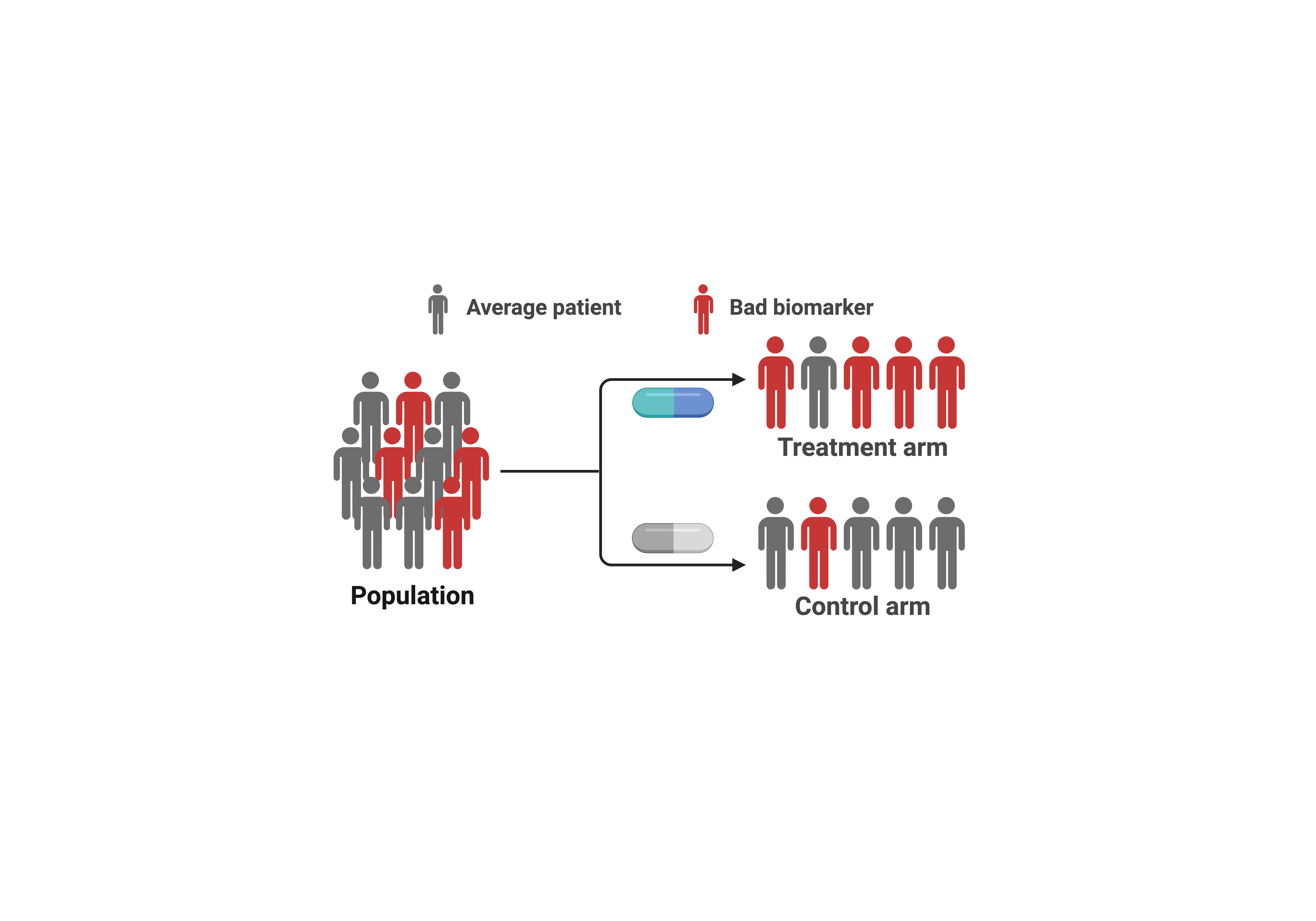 Patients with second resections are associated with a copy number signature
Extract 
radiomic features
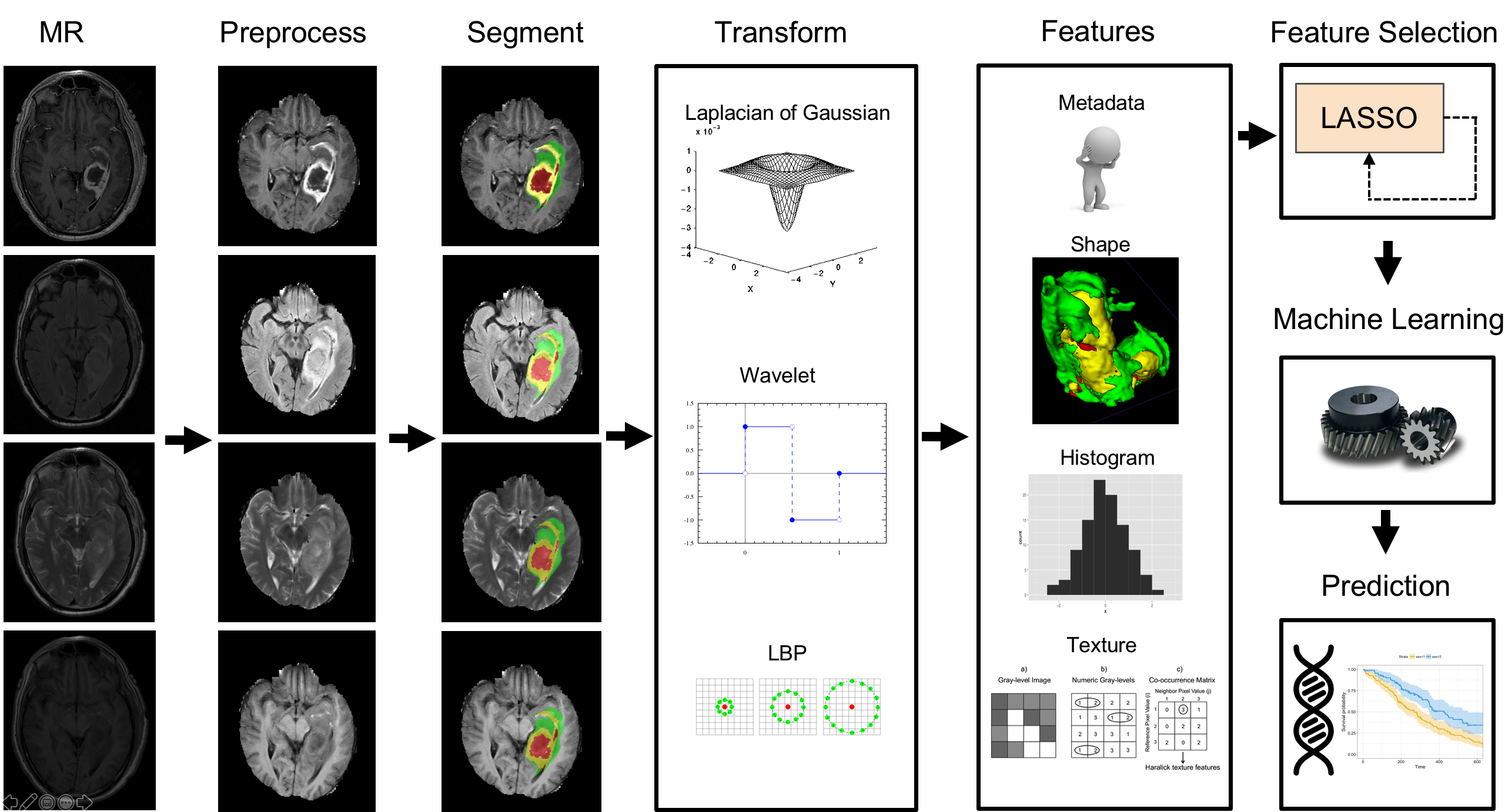 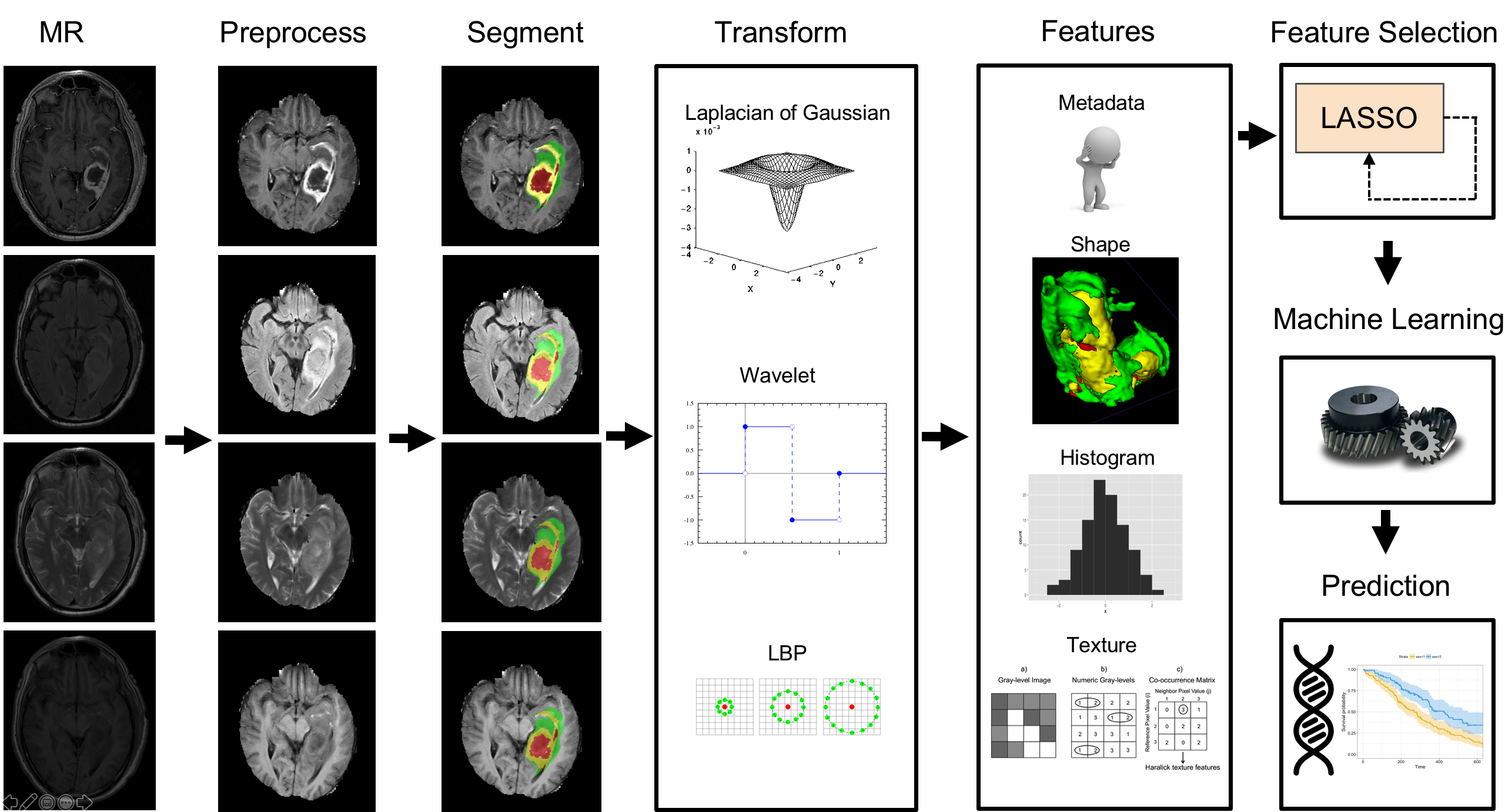 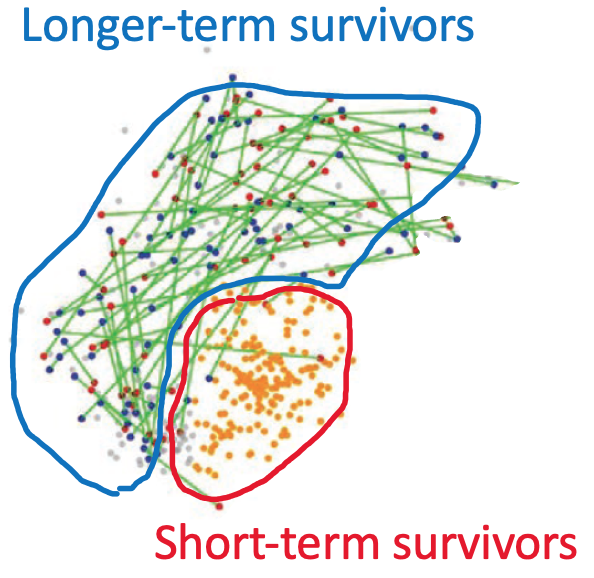 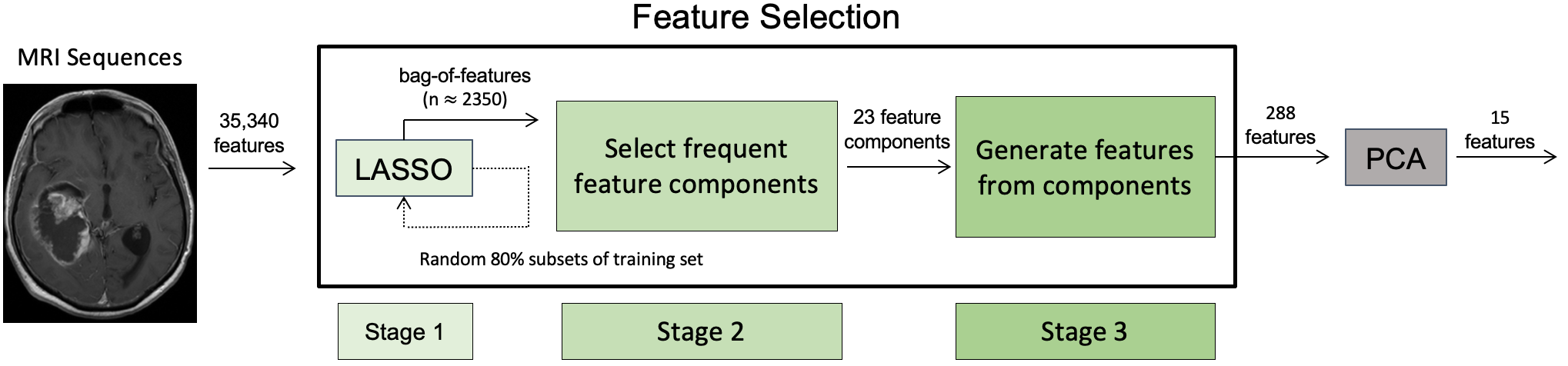 Feature selection
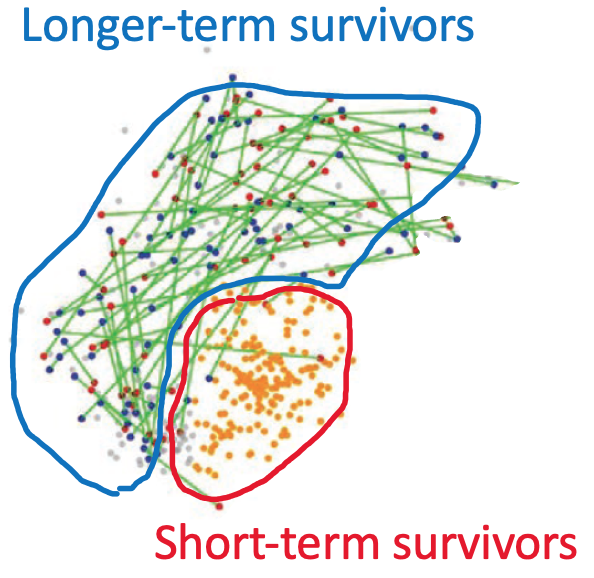 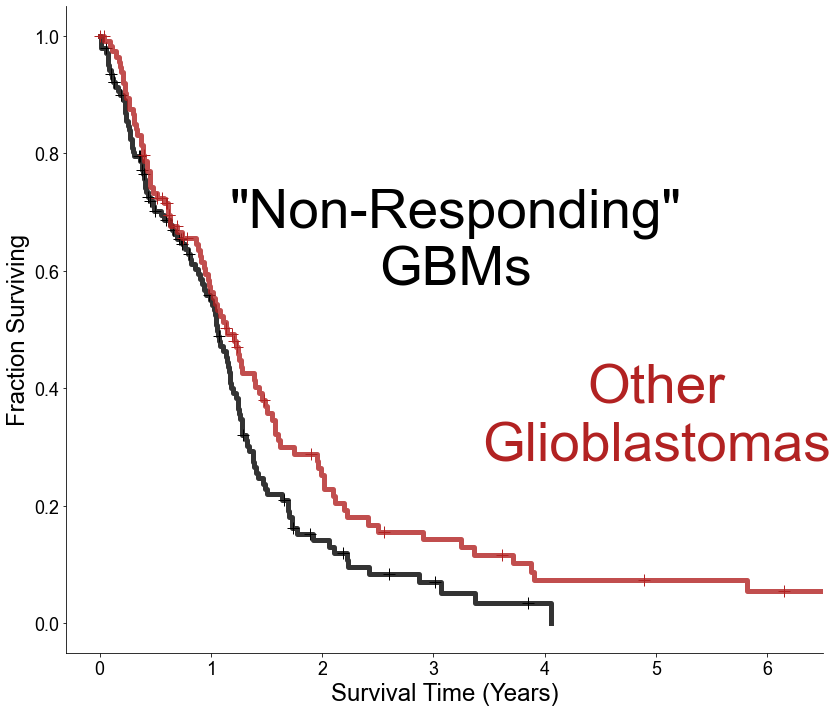 Upfront clinical trials are needed for highest-risk patients
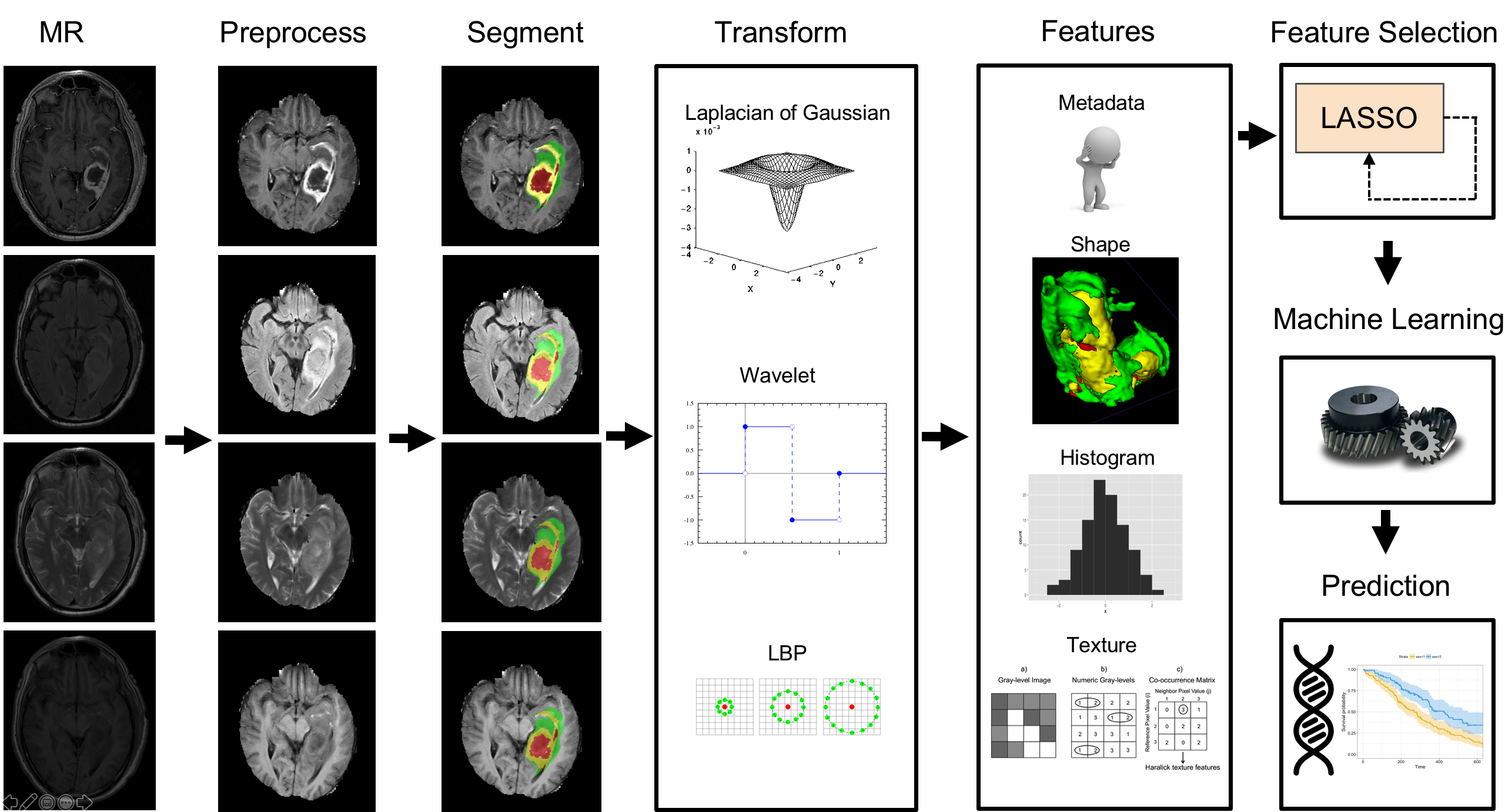 Predict survival class
Cimino, et al. Neuro-oncology (2018)
[Speaker Notes: ** clear, good.]
Magnetic resonance imaging (MRI)
Magnetic Resonance Imaging (MRI)
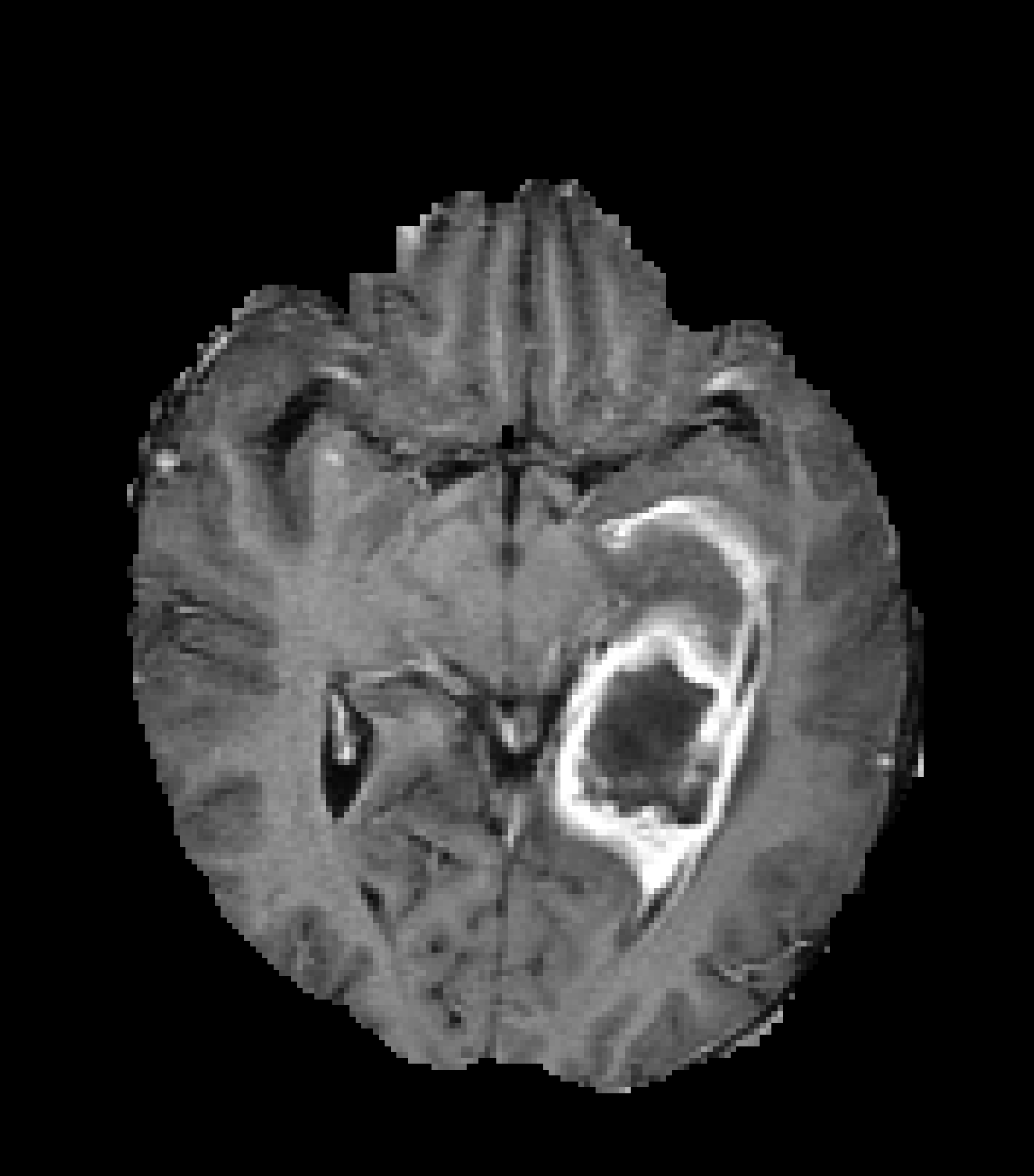 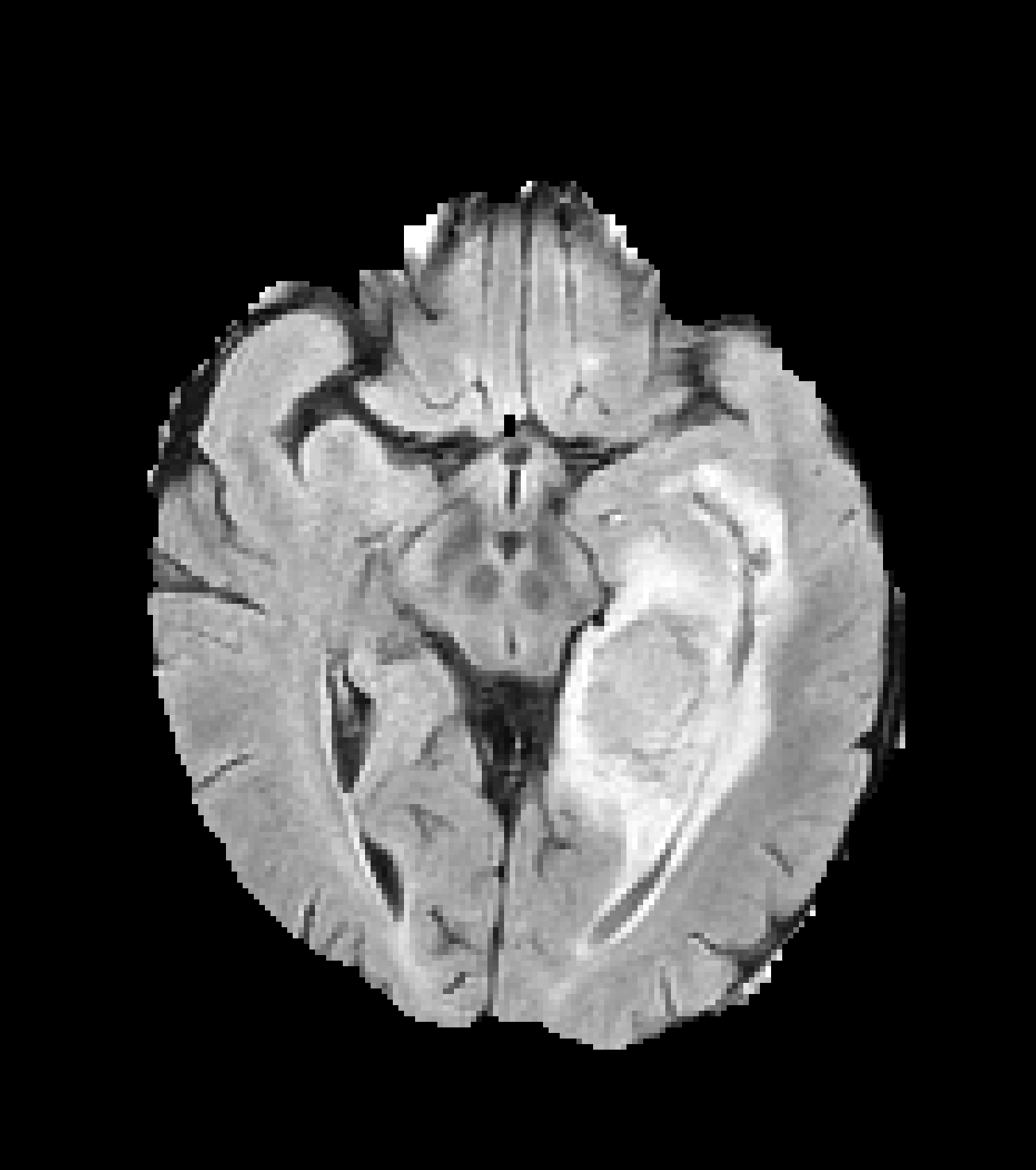 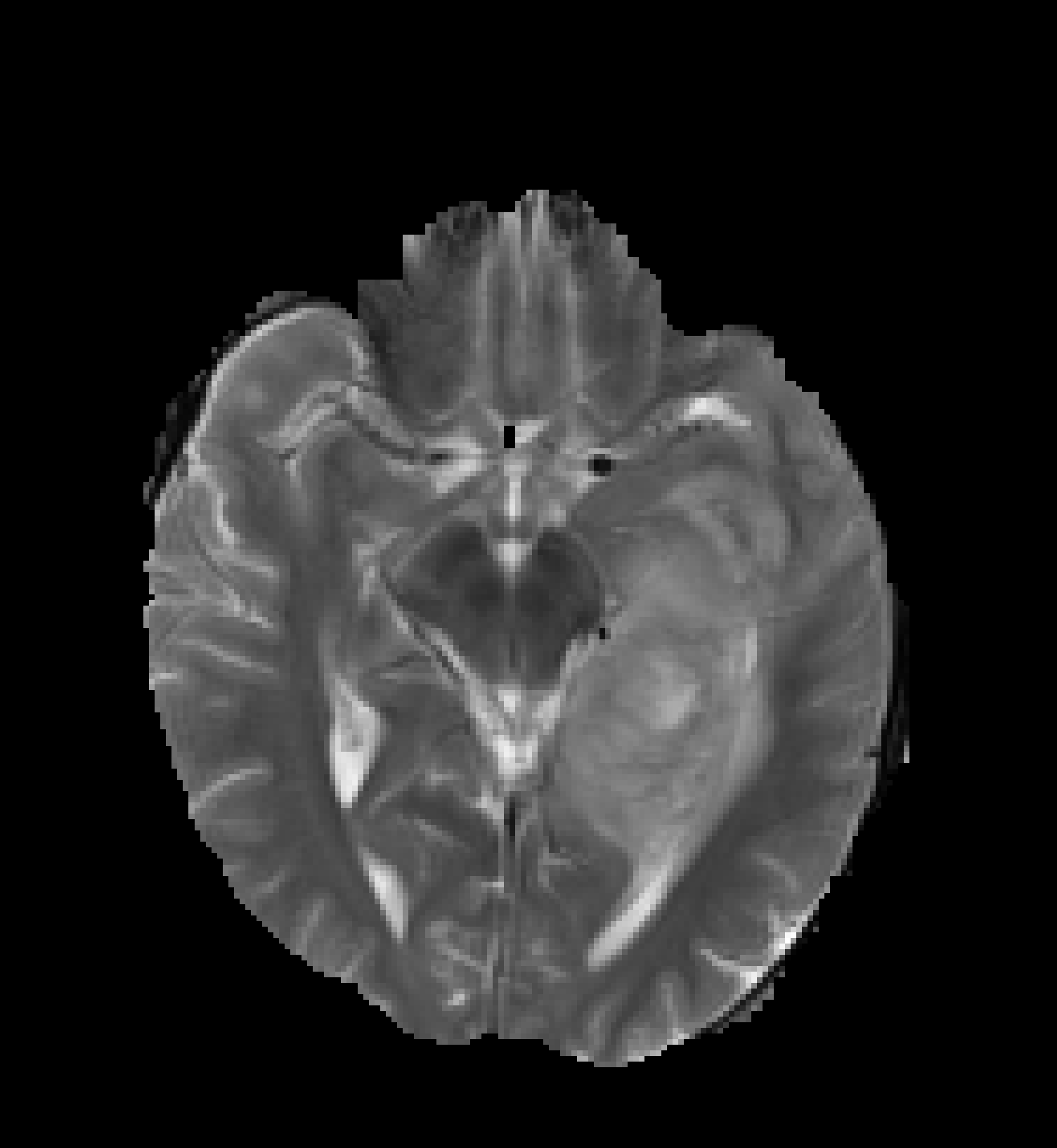 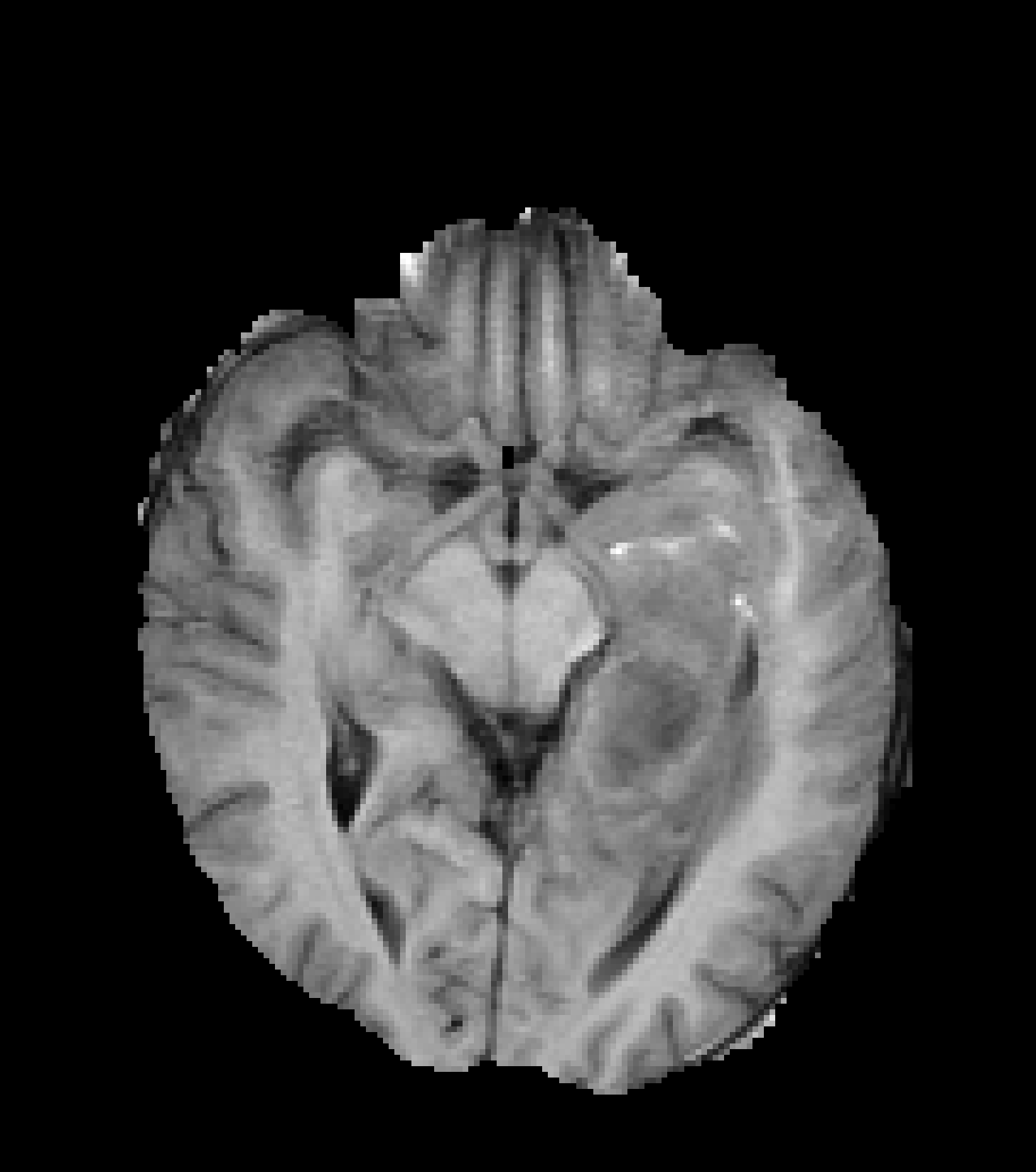 255 x 255 x 155 x 4 (> 40 M voxels)
Standard-of-care, fast, non-invasive, repeatable
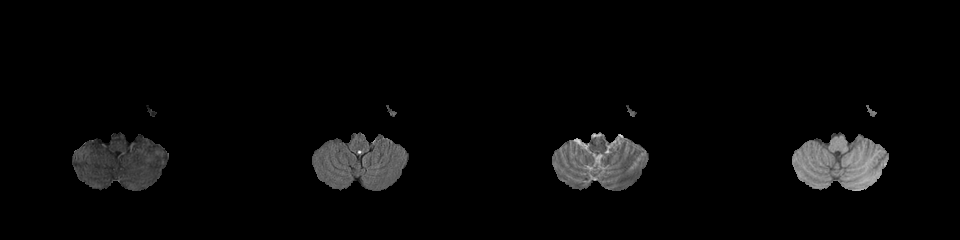 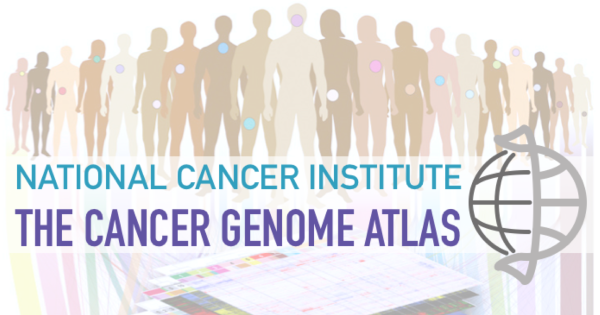 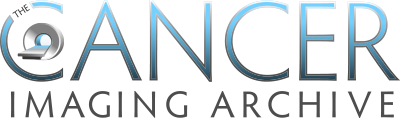 Method
Radiomic Pipeline
Radiomic Feature
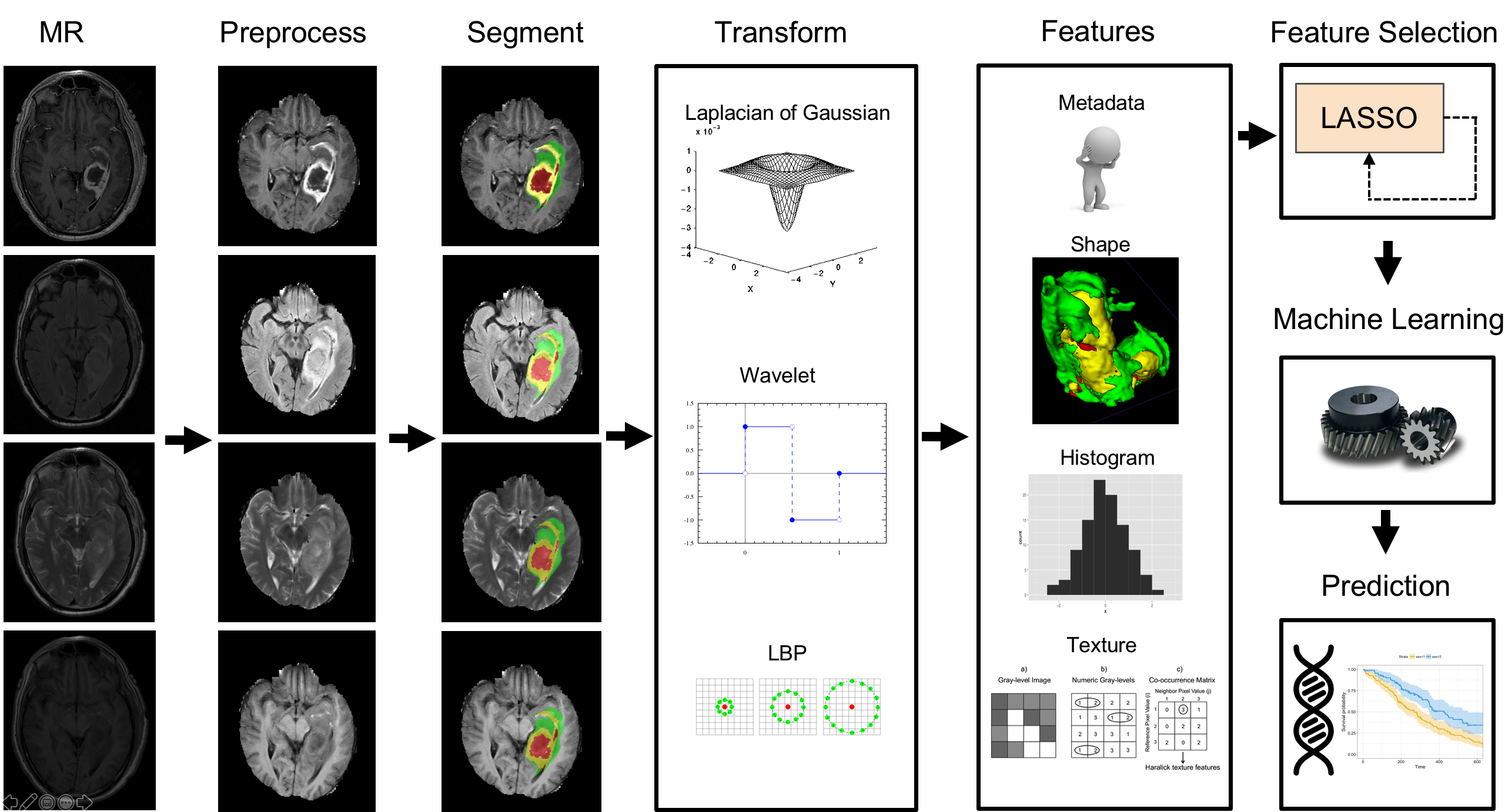 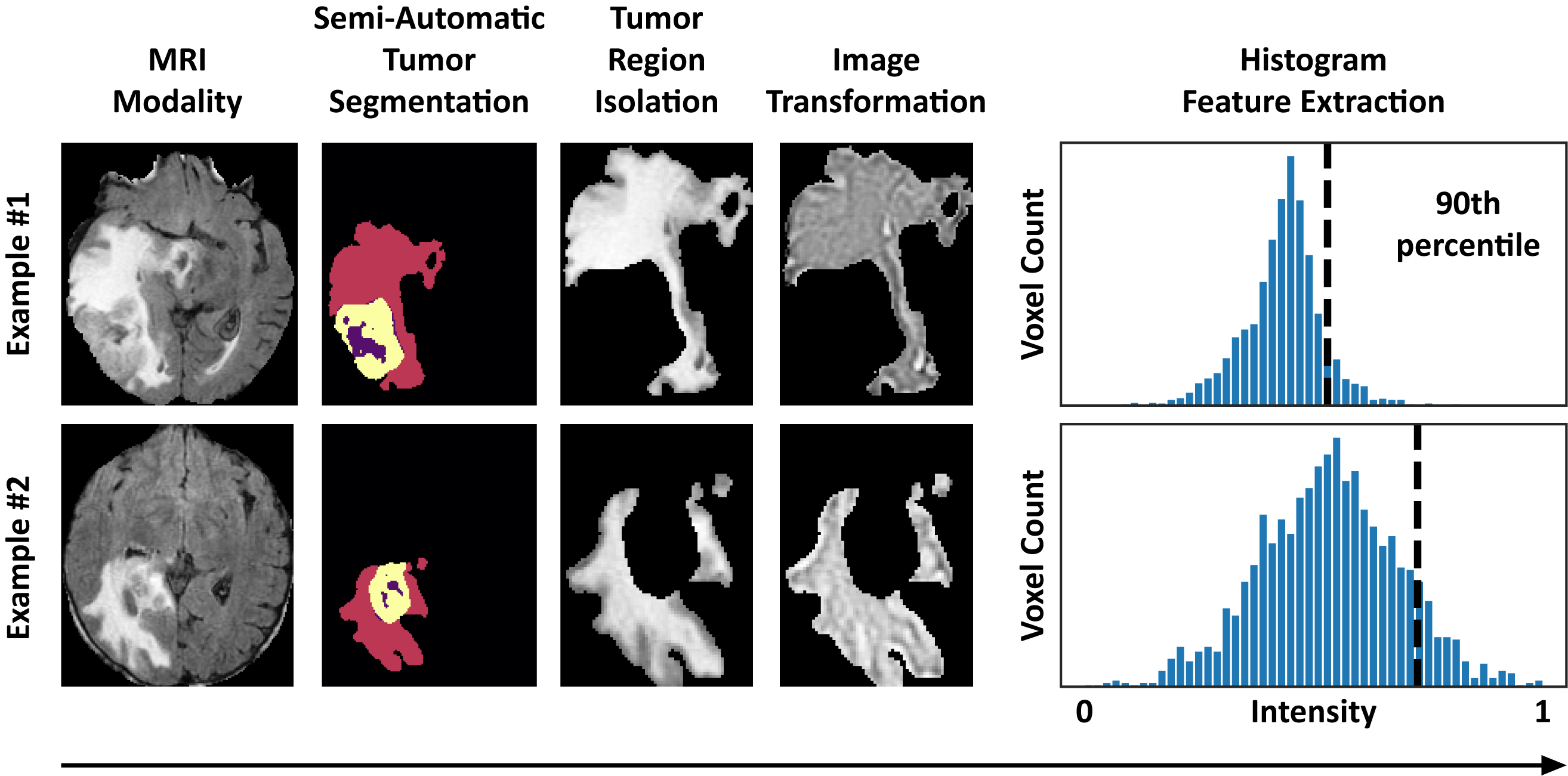 [Speaker Notes: ** make images bigger]
Feature selection
MRI
Feature extraction
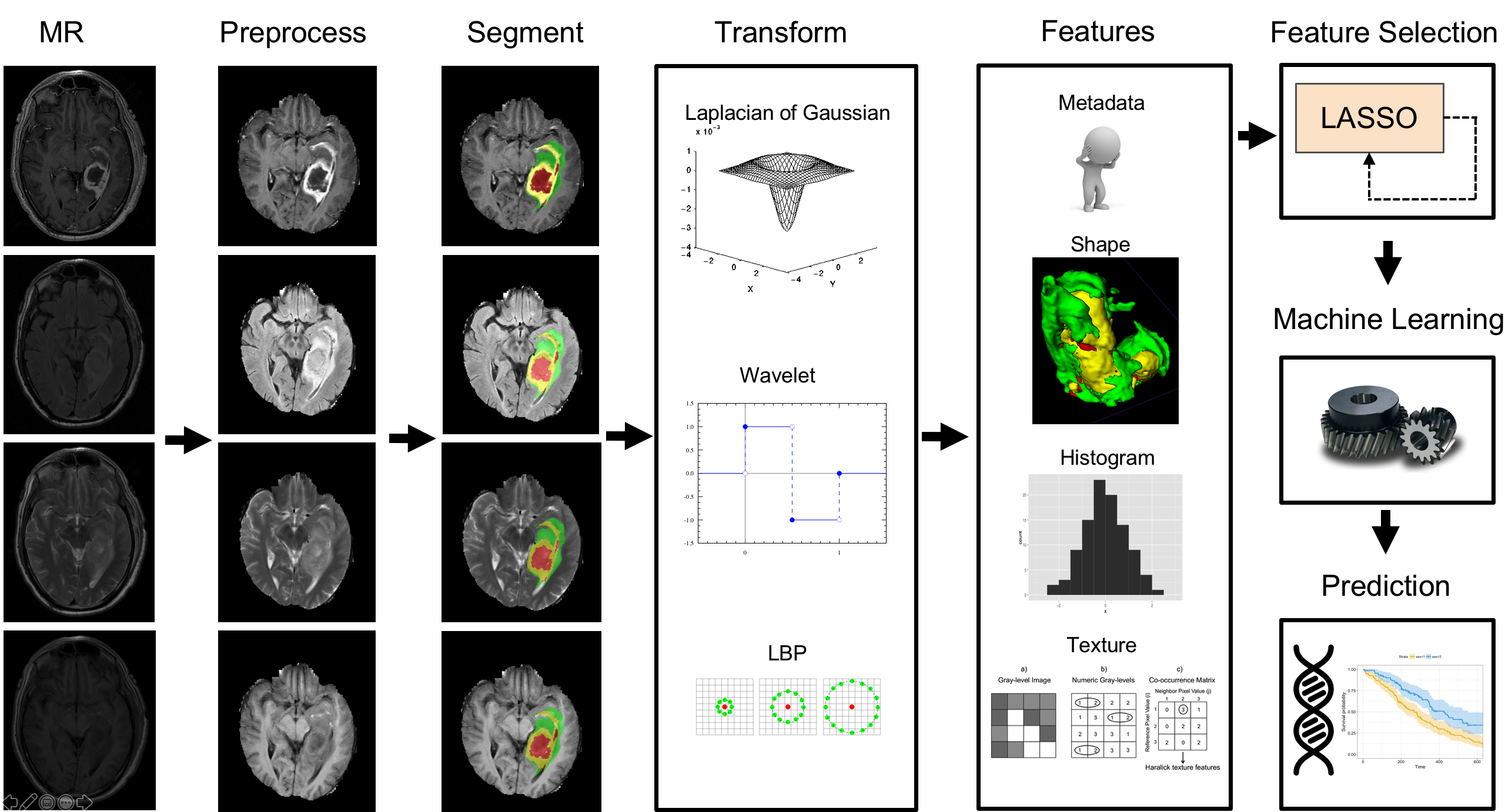 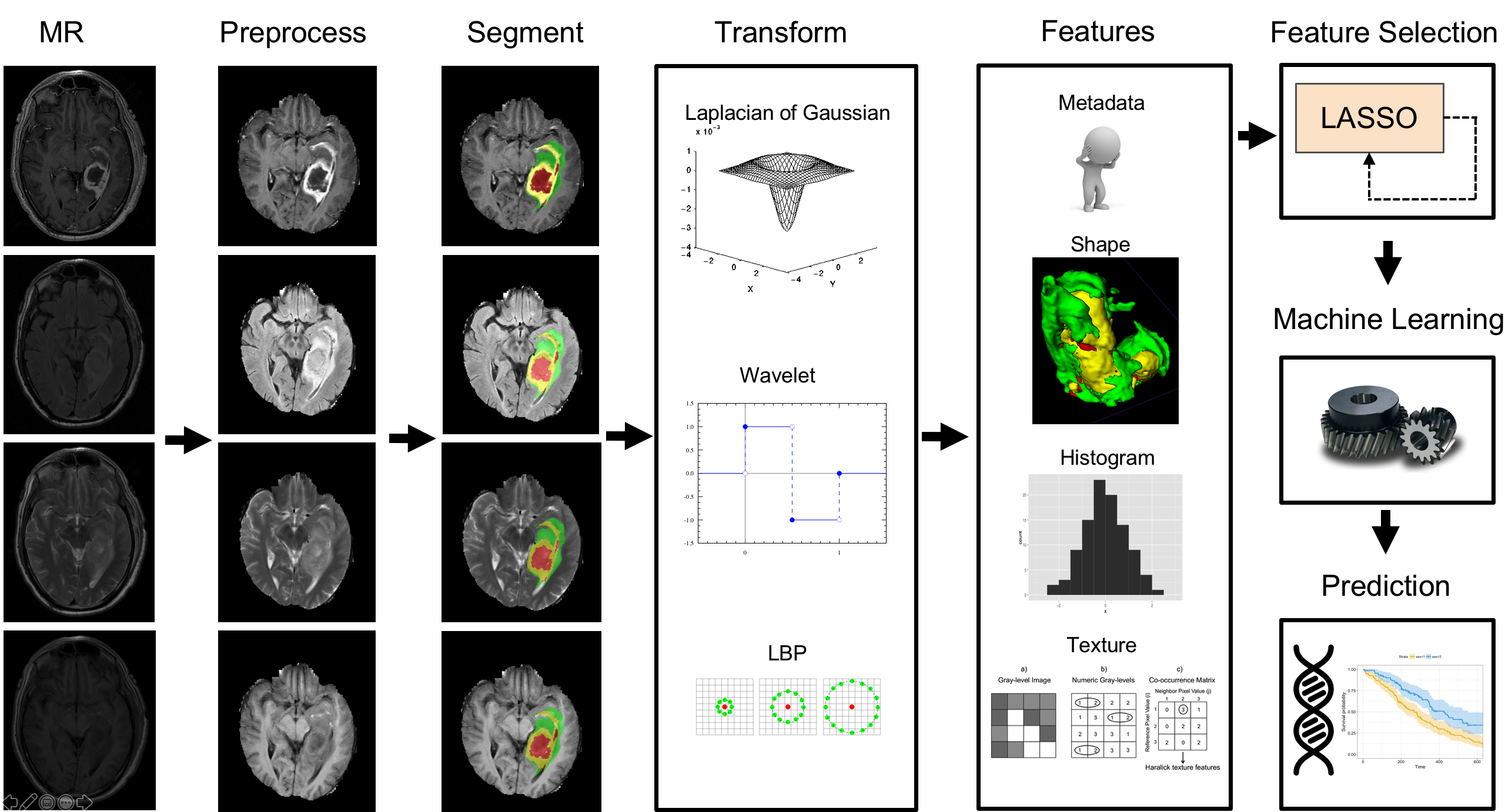 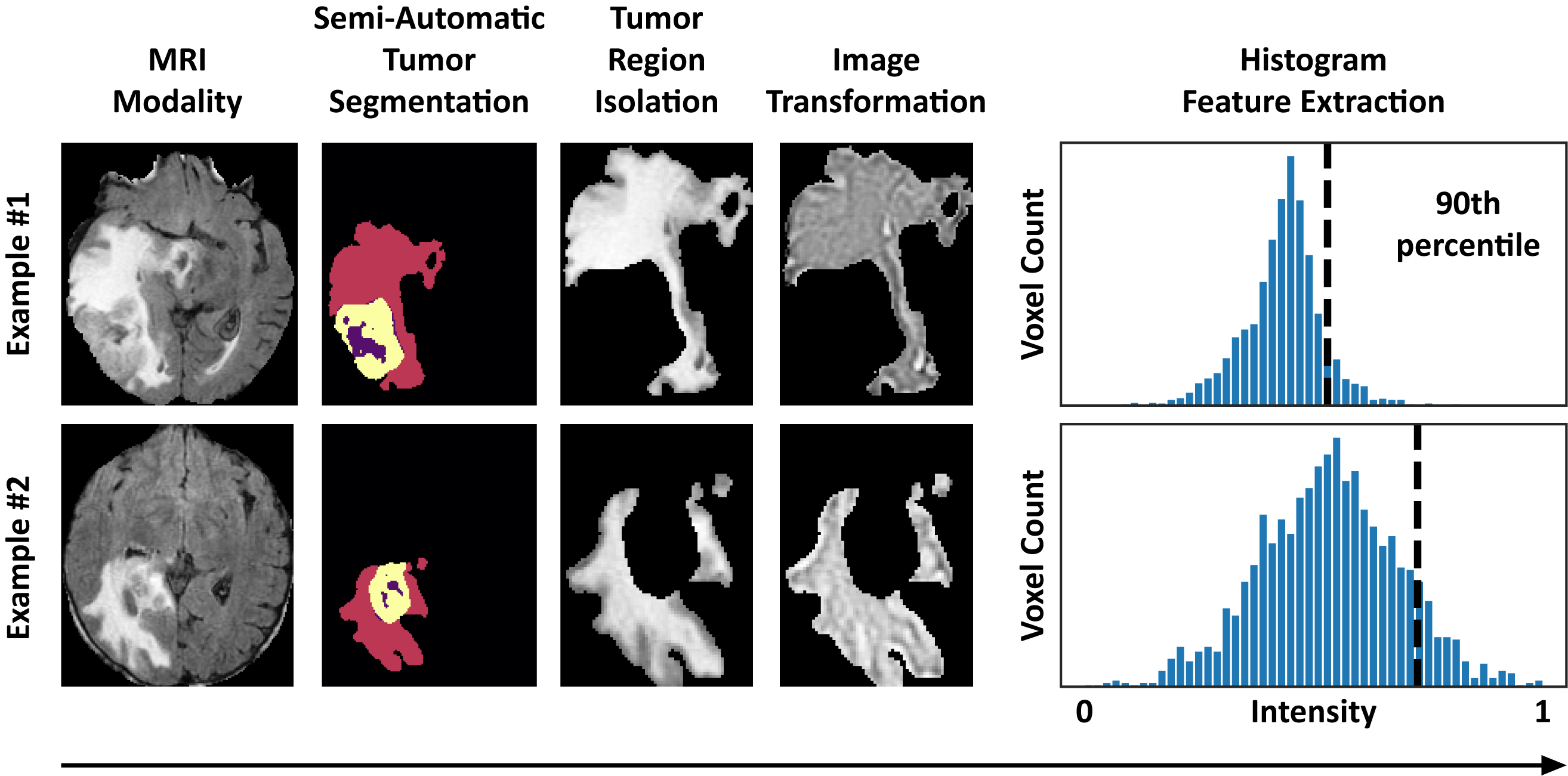 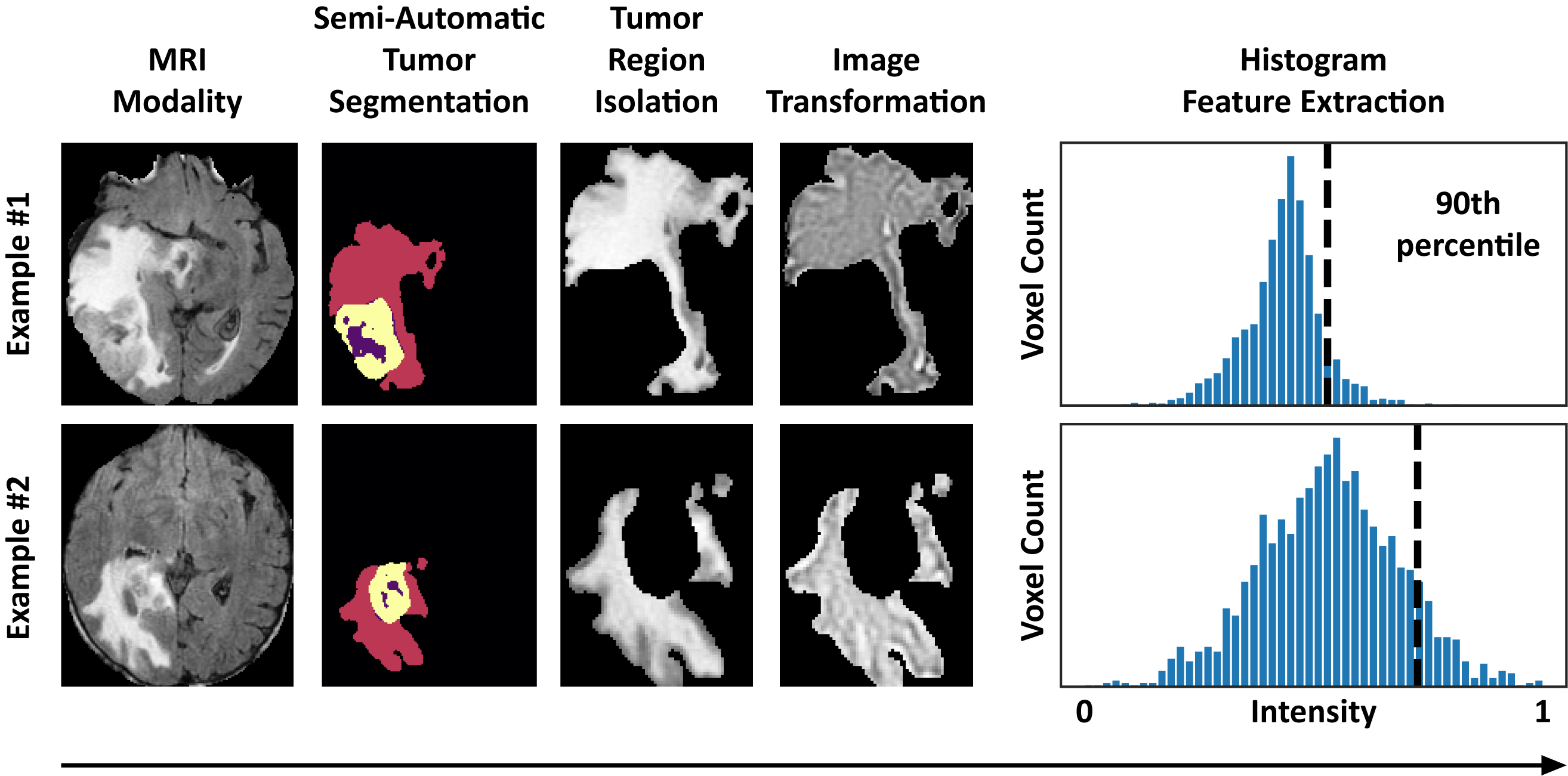 Random 80% of training set
LASSO
Bag of features
Feature Selection
Select frequent features
Generate features from selected components
MRI sequence
tumor region
transformation
texture feature
PCA
[Speaker Notes: texture feature]
Results: comparisons to other feature selection methods
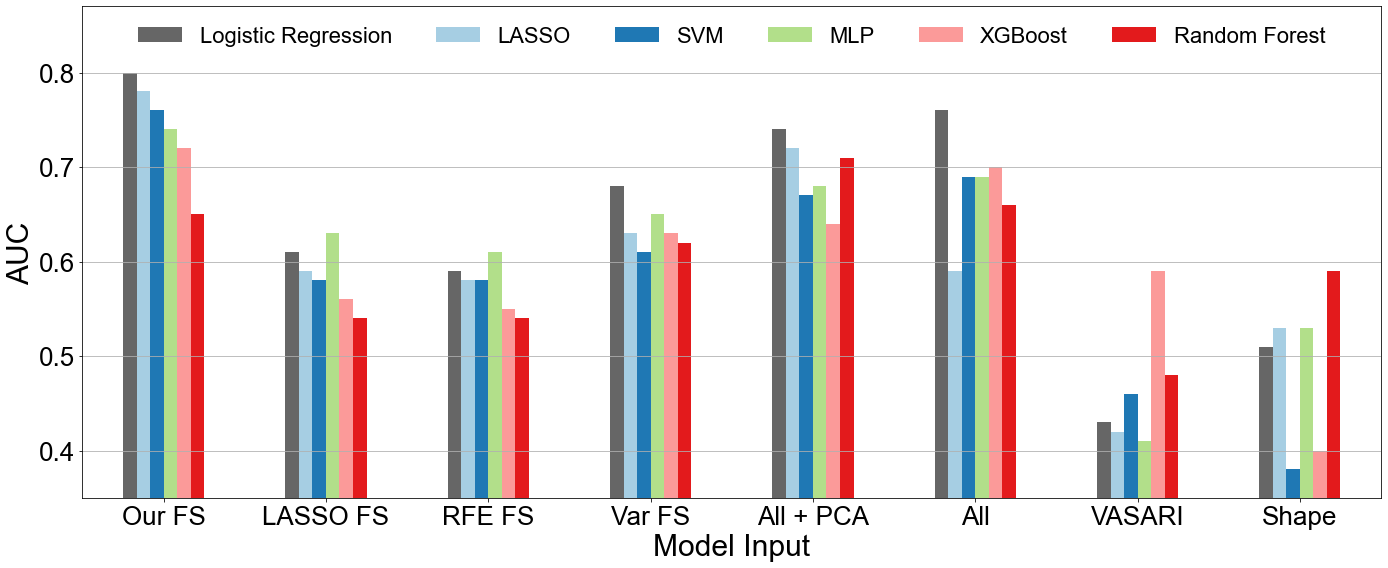 [Speaker Notes: ** not clear that we are comparing our FS







We first observe that our method performs significantly better than models trained with other popular feature selection methods such as LASSO feature selection, recursive feature elimination, and variance thresholding. Our results also outperform models trained on the full feature set and PCA reduced versions of it. In particular, the worst performing features were the most interpretable: VASARI features, which are handcrafted features created by radiologists, and features describing the tumor's shape. 

OF a suit of traditional machine learning models, simple logistic regression was most effective, reaching an AUC of 0.80.	

On the bottom left is an illustration of an extracted feature: the 90th percentile image intensity value from a tumor region on the FLAIR MRI sequence filtered by an edge detector. (X) Such a combination of MRI sequence, tumor region, and image transformation define one of 380 VOIs which texture features are extracted from. (X) The bottom middle plot indicates that selected features disproportionately originate for this edge detector-transformed outer FLAIR region. 

A visualization of results with this region highlighted indicates that the boundary of the tumor and normal brain may hold discriminative signal, but it is difficult to see.]
Where should we look, and what should we look for?
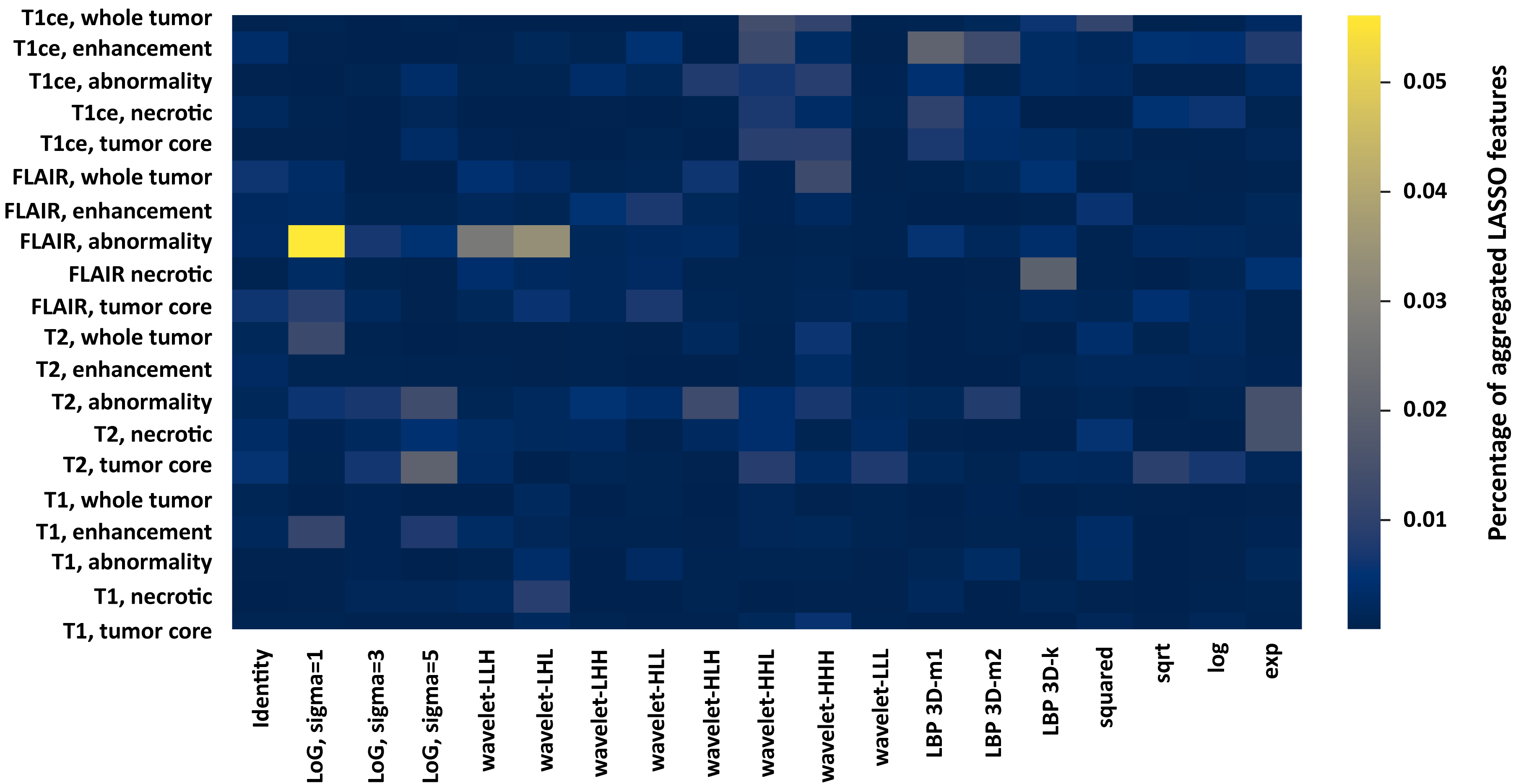 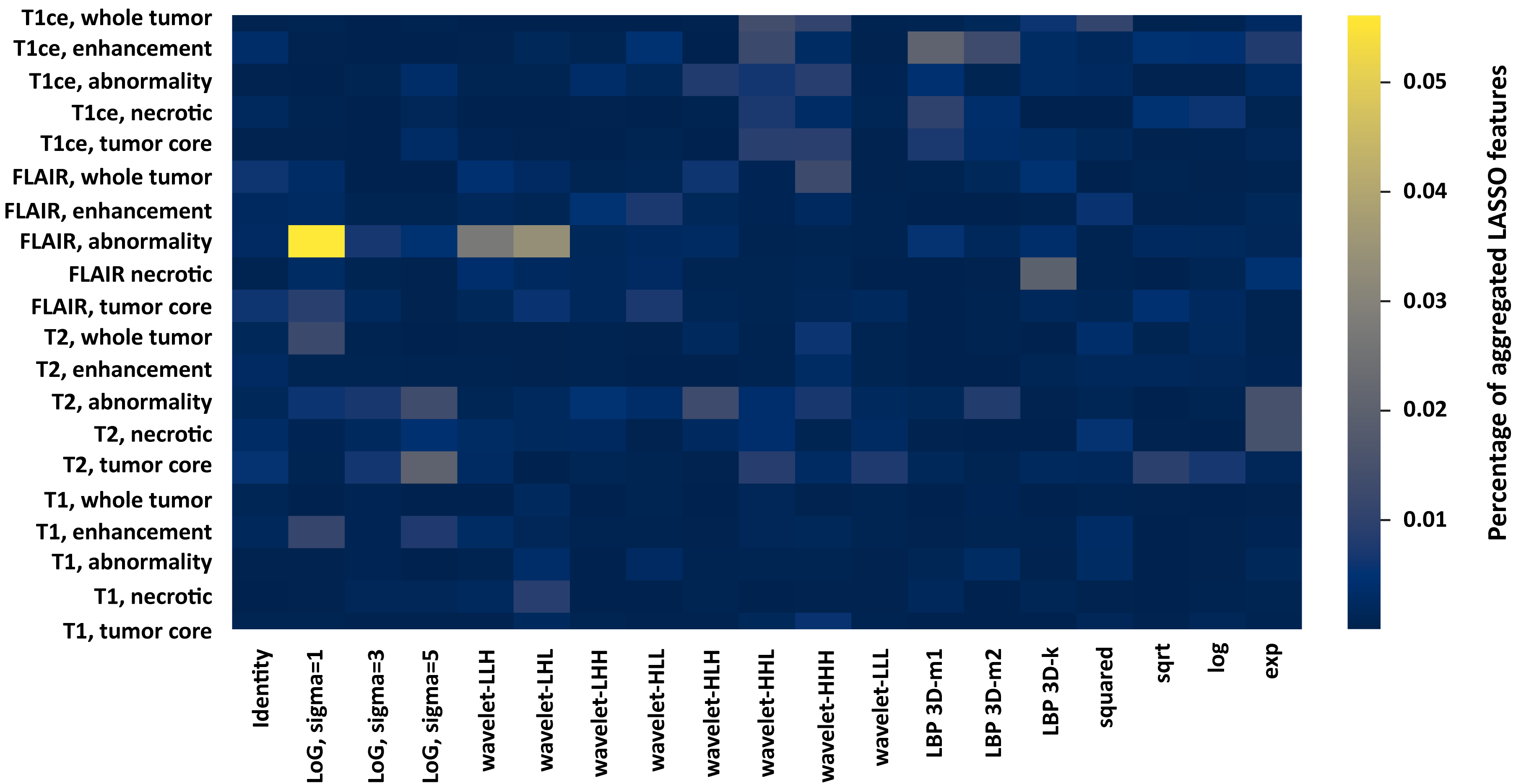 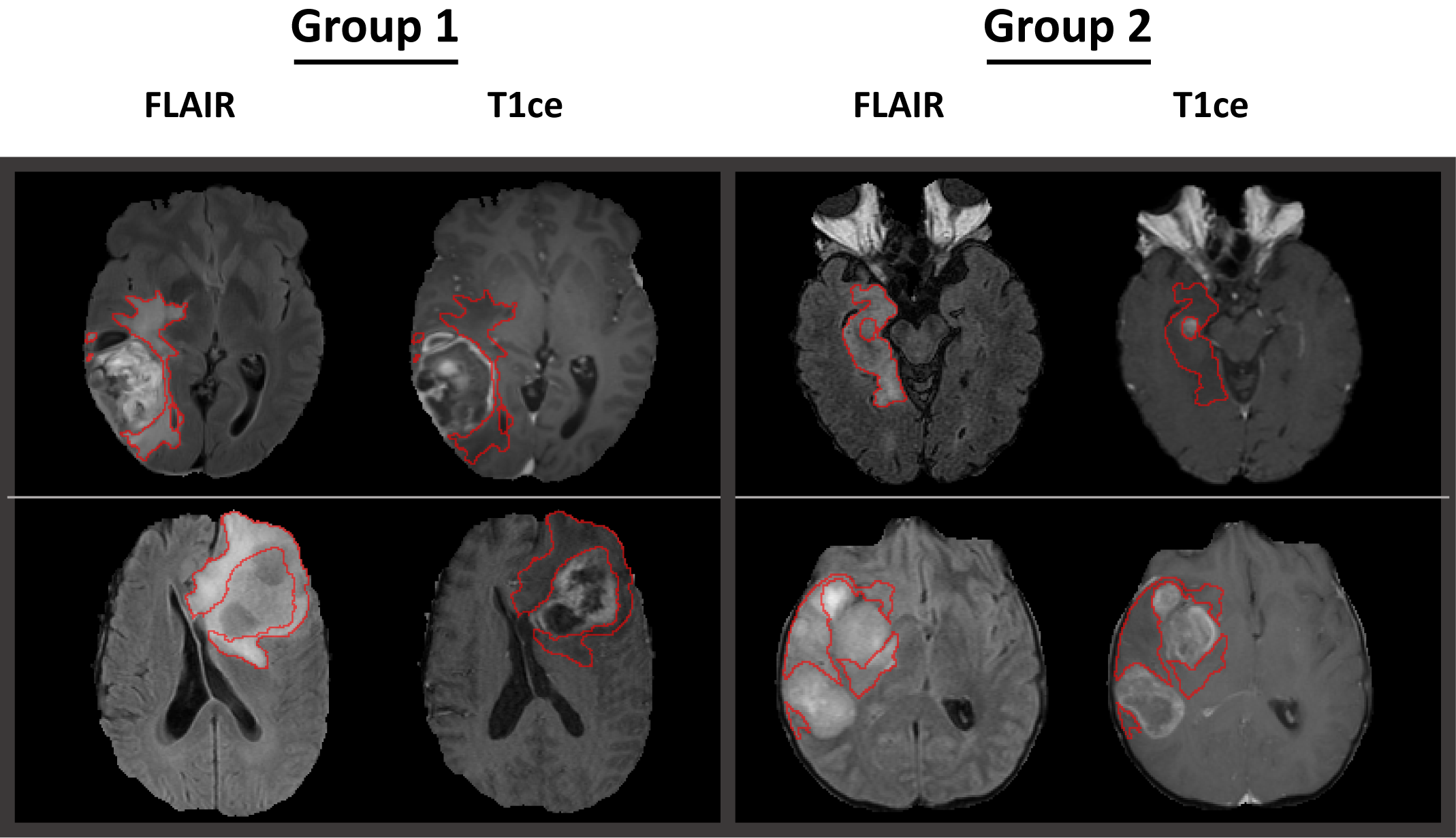 [Speaker Notes: ** make red edema outline bolder.

15 minutes on project 1 (w/ FG)

24 minutes (w/ FG)]
Take aways
Novel feature selection method tailored for radiomic features
Promising results, but not ready for clinical adaptation
MRI has significant limitations
Genomic approaches
Biological validation (in vitro, in vivo)
Surgical resection is always attempted
Unavoidable noise
Complementary data modalities
Imaging features are too far “downstream”
Superior tumor characterization
Acknowledgments
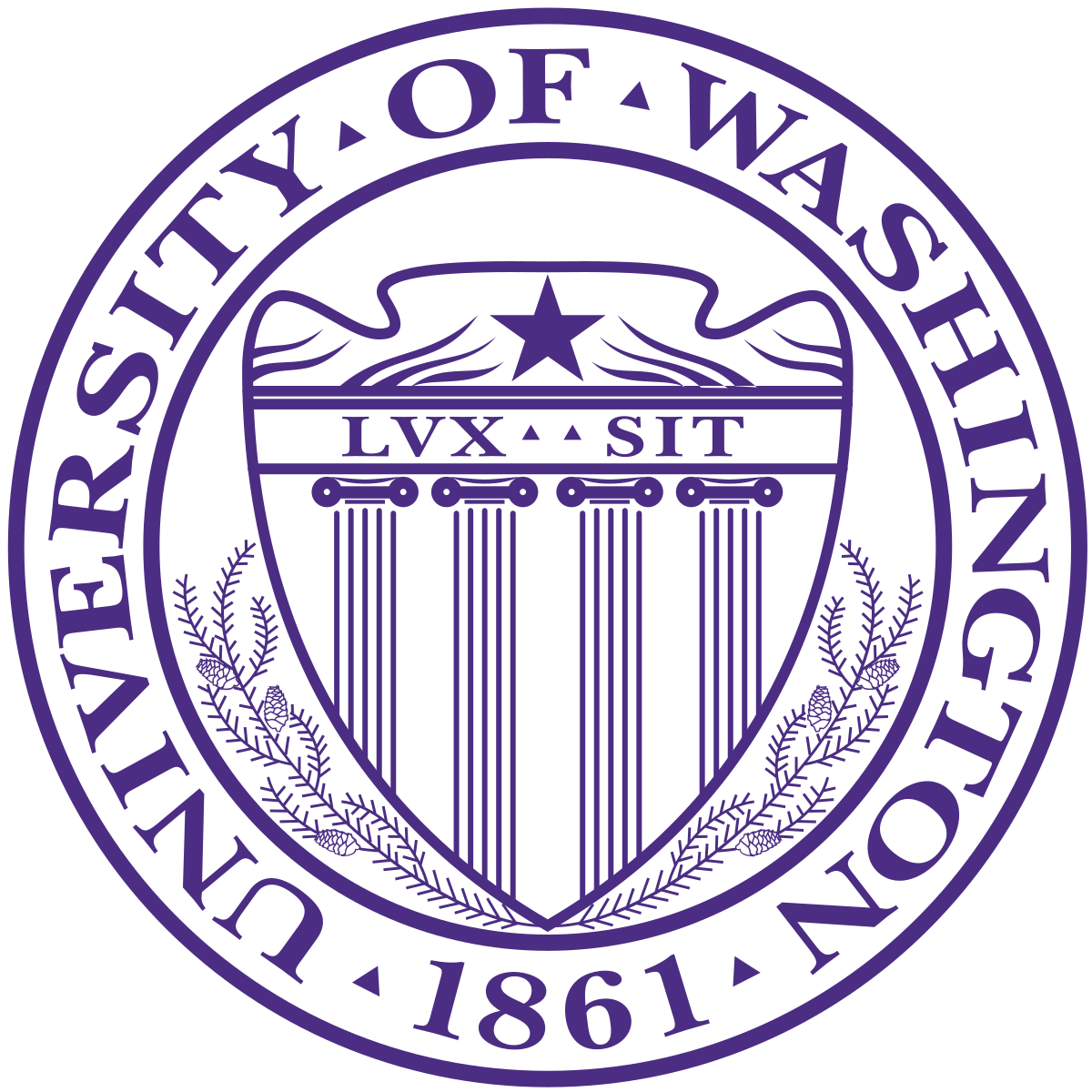 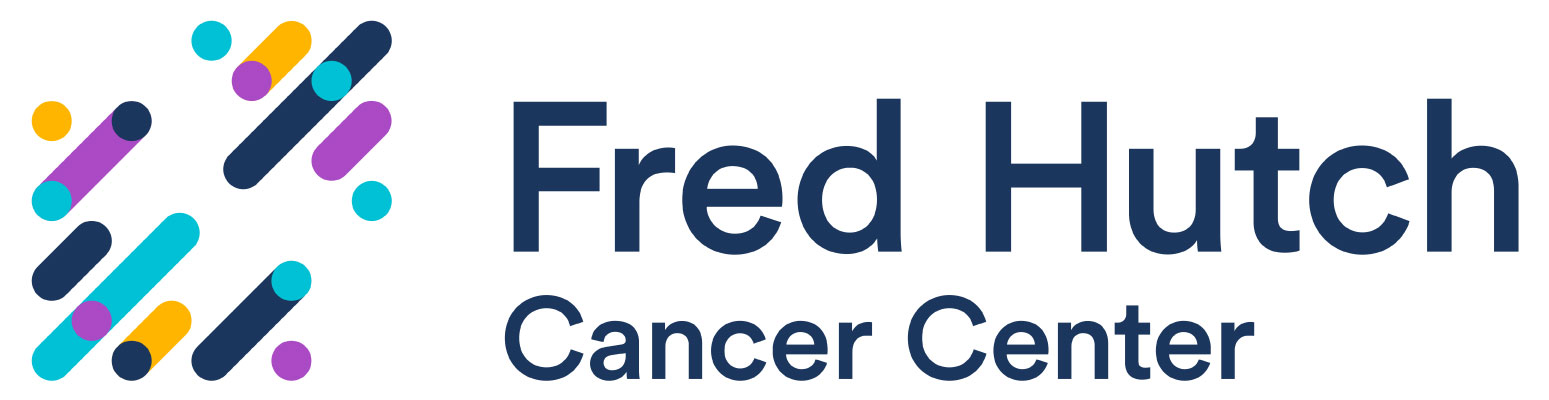 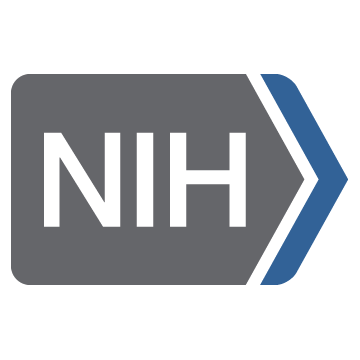 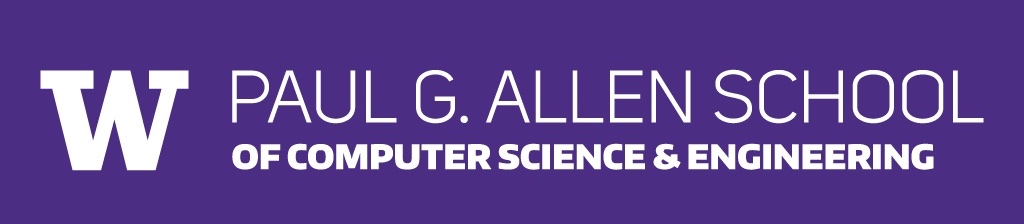 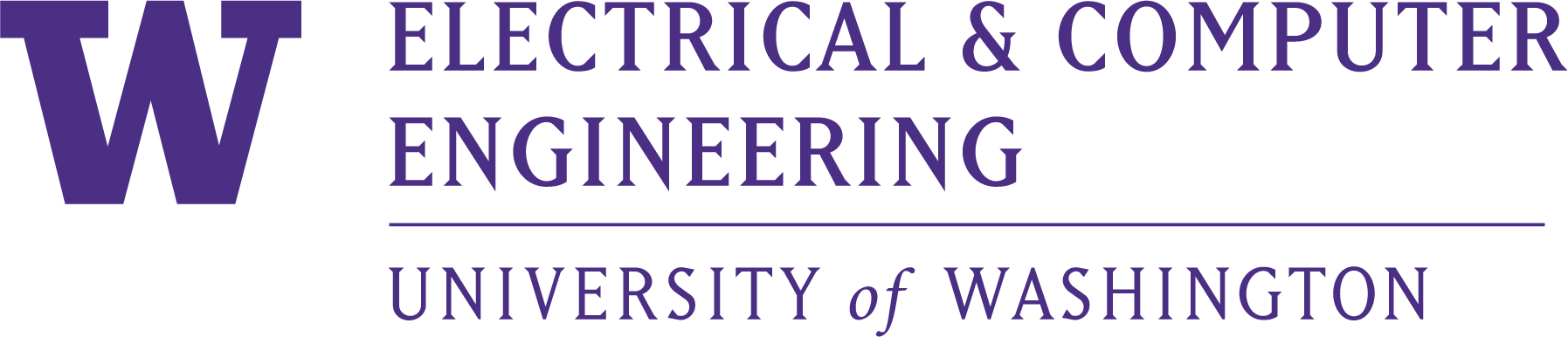 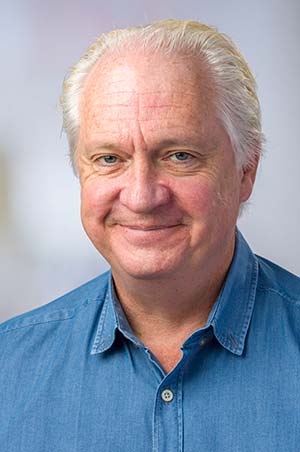 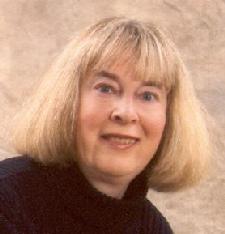 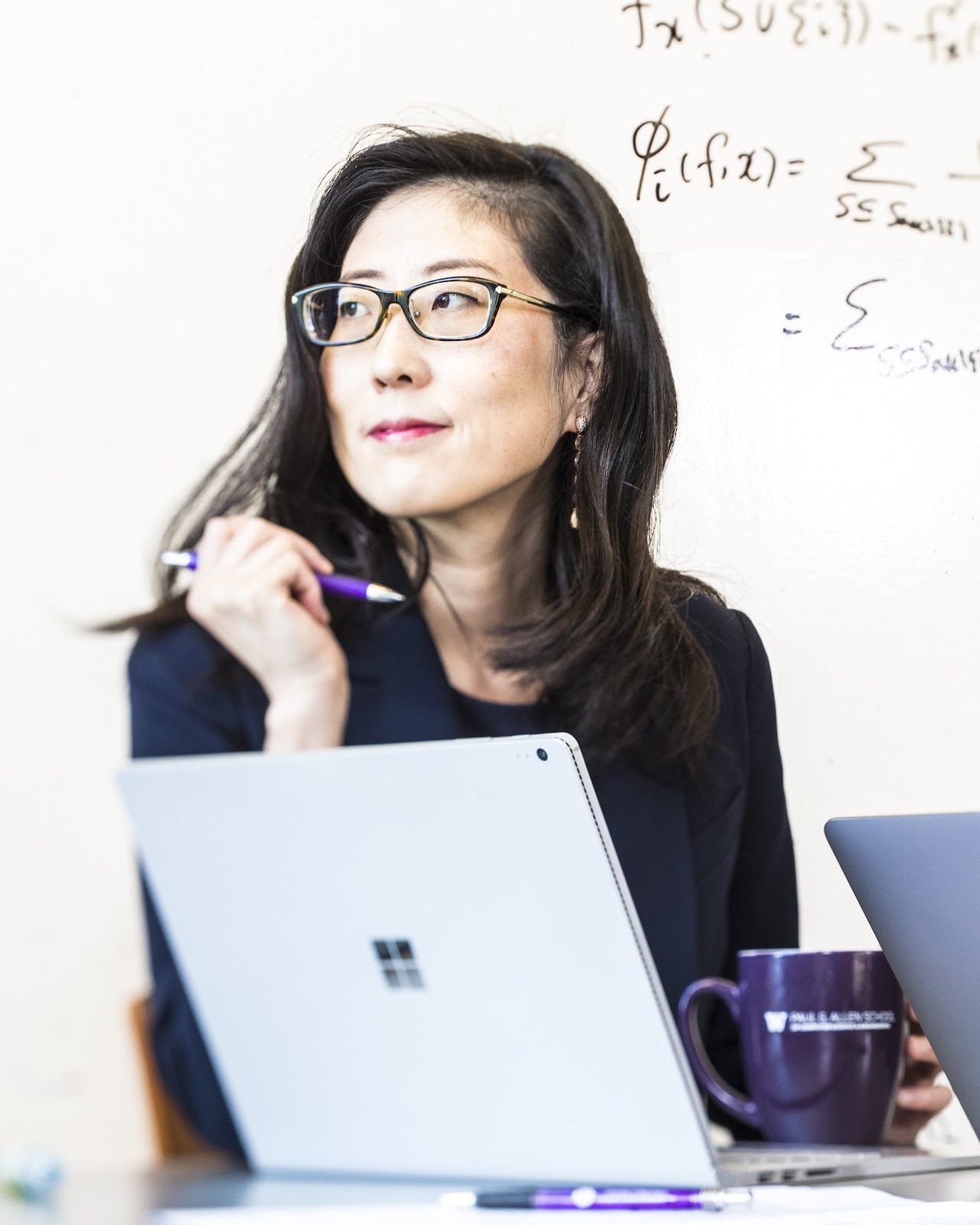 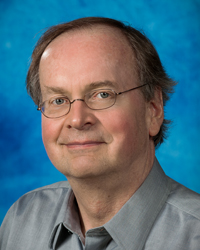 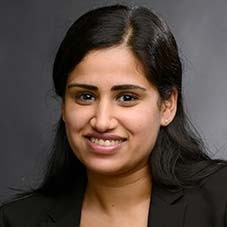 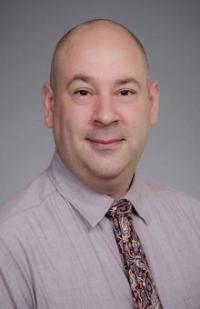 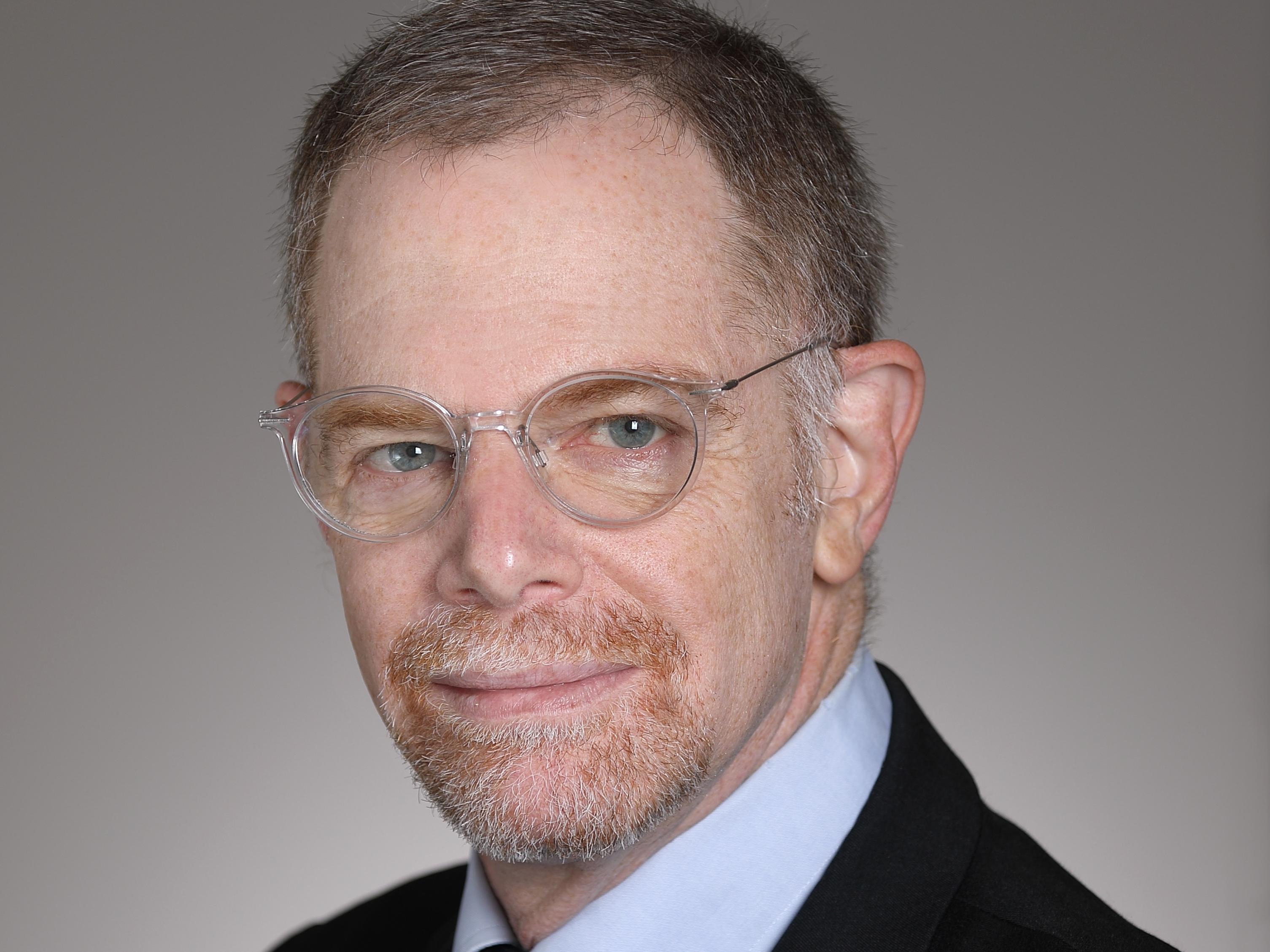 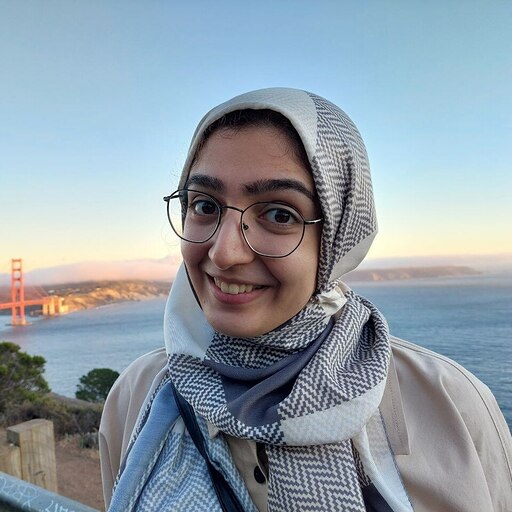 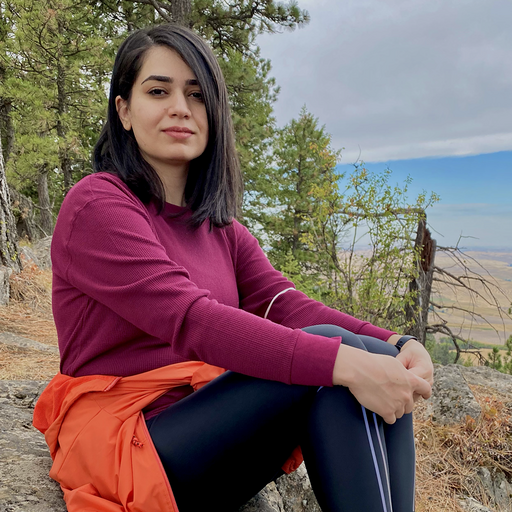 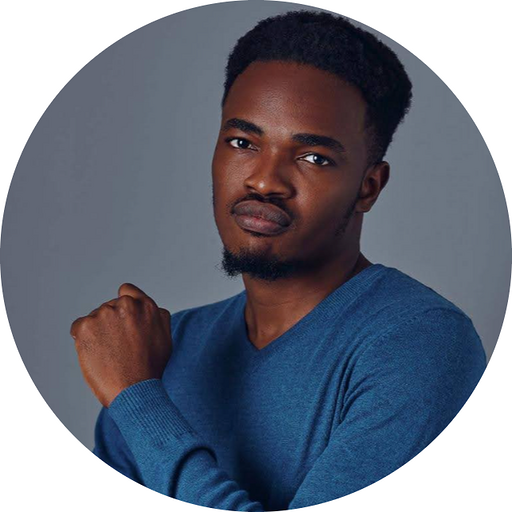 John Kramlich, PhD
Sonali Arora
Eric Holland, MD, PhD
PJ Cimino, MD, PhD
Mark Gilbert, MD
Linda Shapiro, PhD
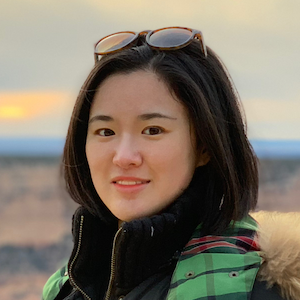 Su-In Lee, PhD
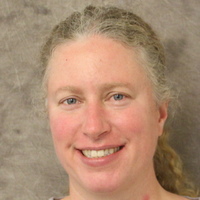 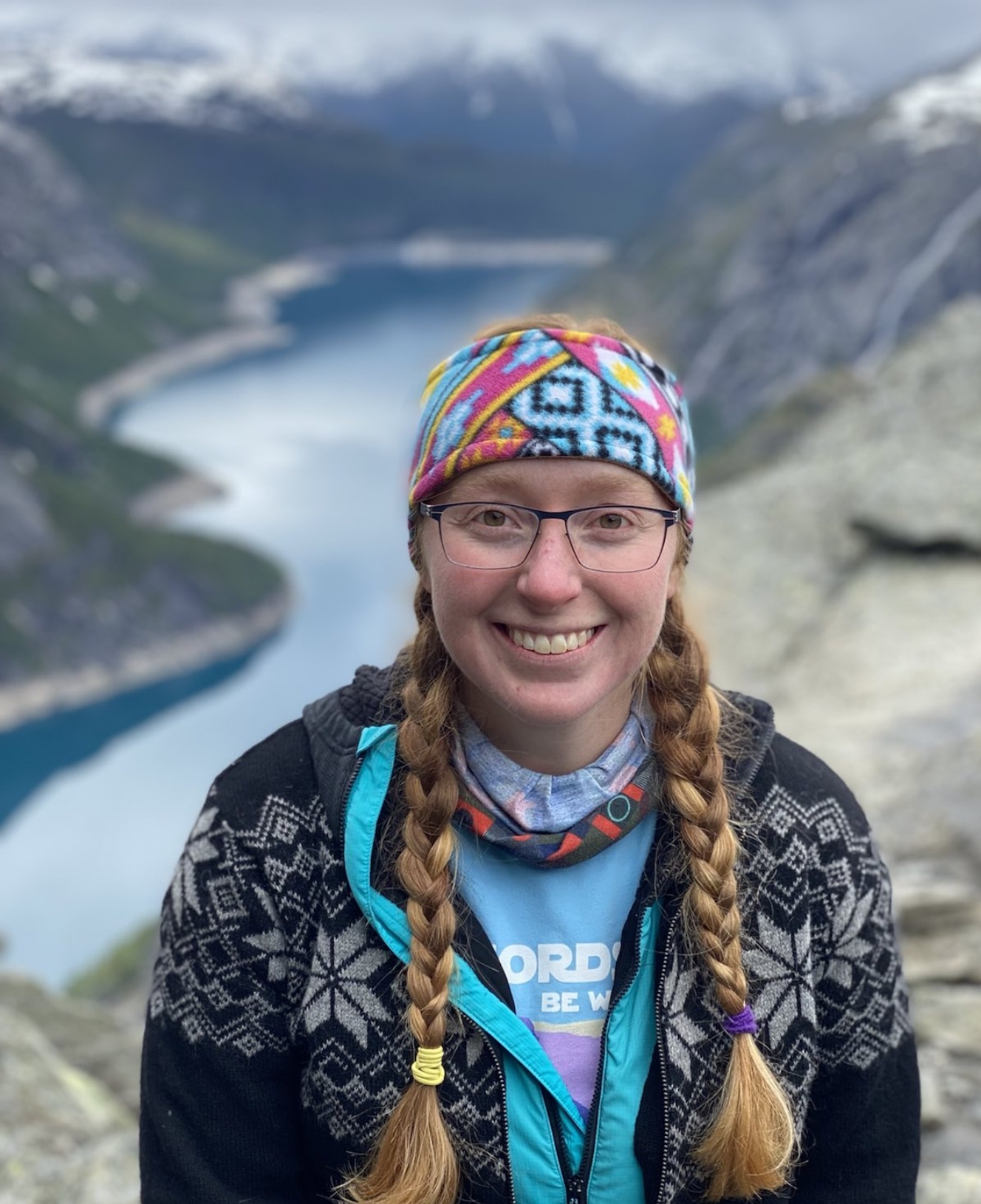 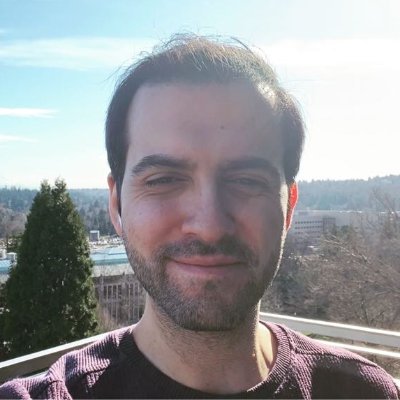 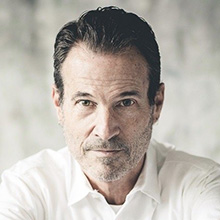 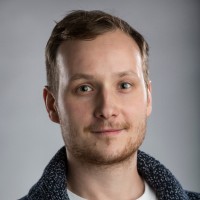 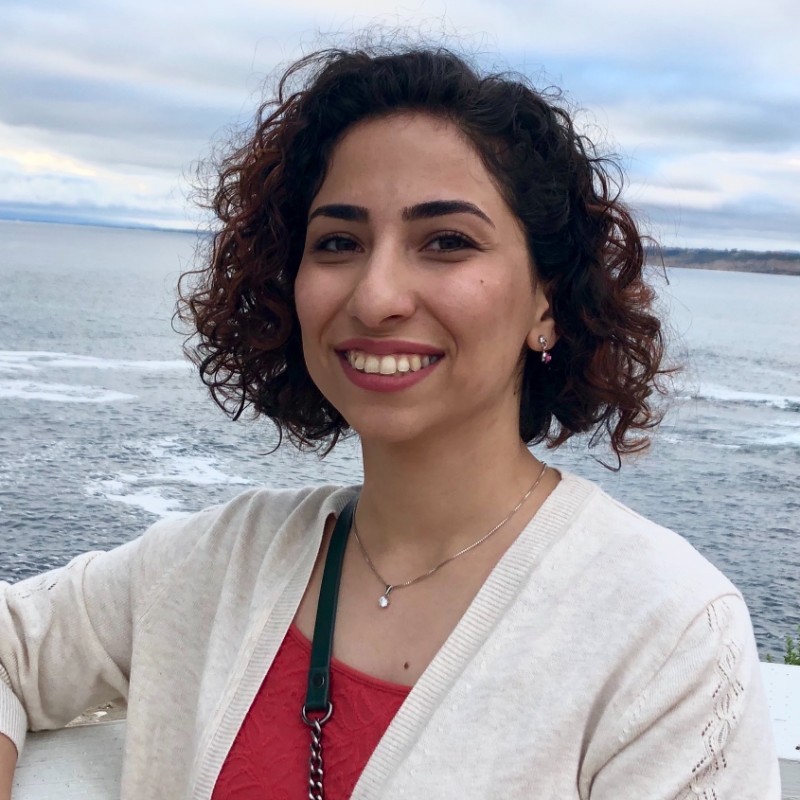 Mahtab Bigverdi
Fateme Ghezloo
Wisdom Ikezogwo
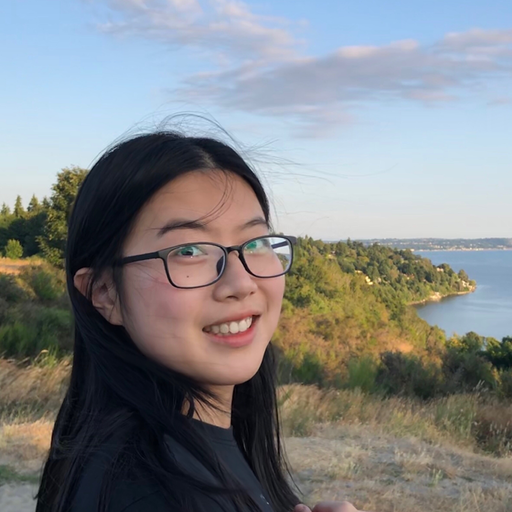 Wenjun Wu
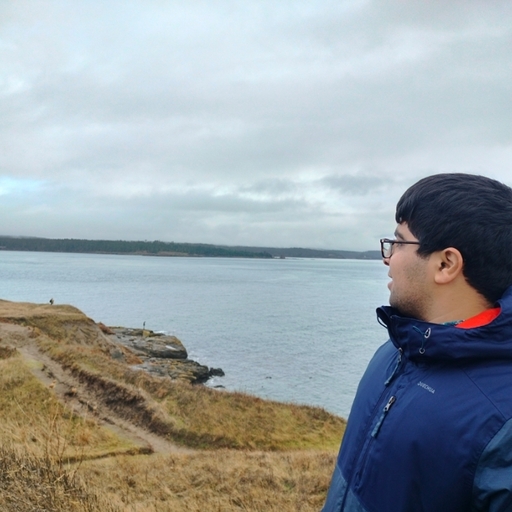 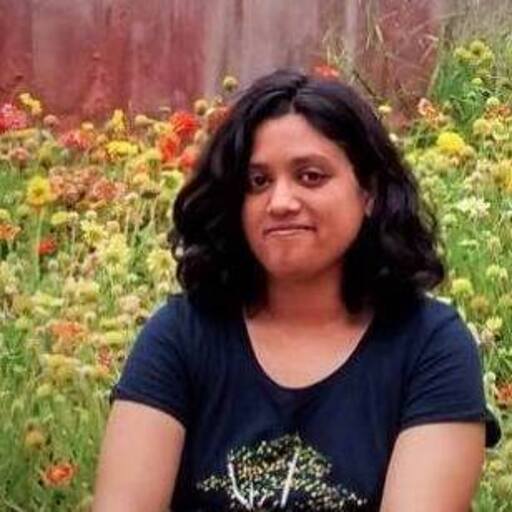 Michelle Casad, PhD
Shima Nofallah, PhD
Frank Szulzewsky, PhD
Denis Adair
Erin Wilson
Saygin Seyfioğlu
Funding Sources
Kechun Liu
Fatwir Mohammed
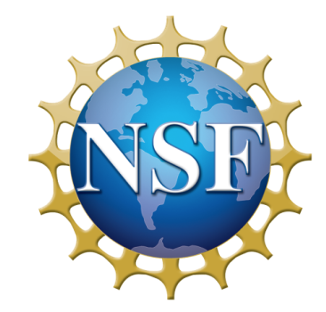 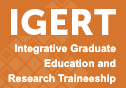 Kalyani Marathe
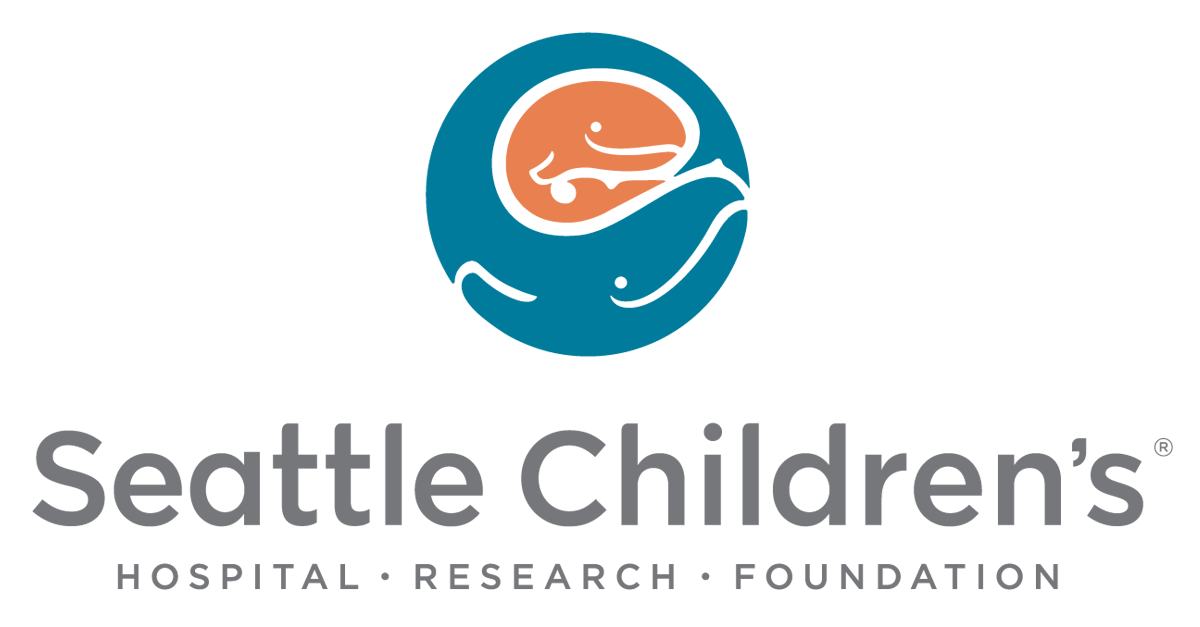 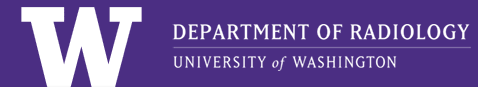 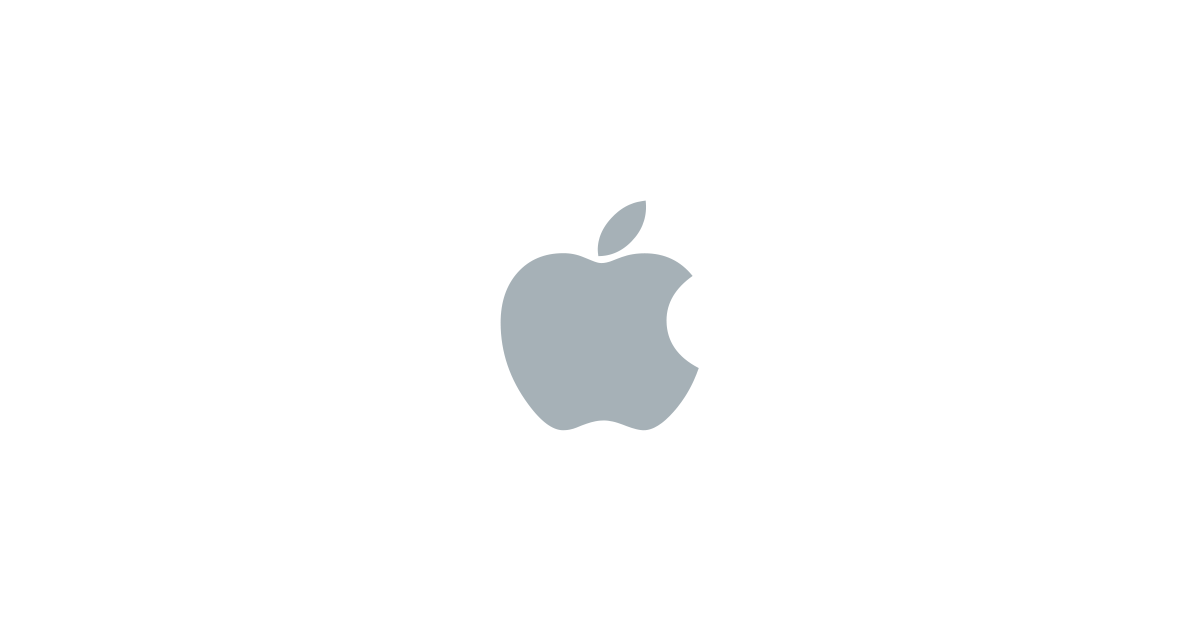 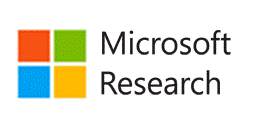 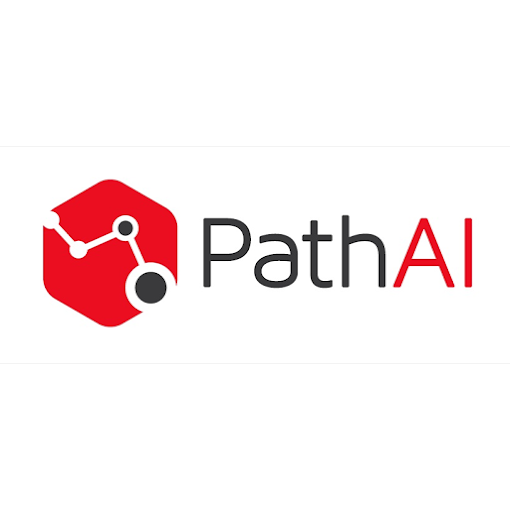 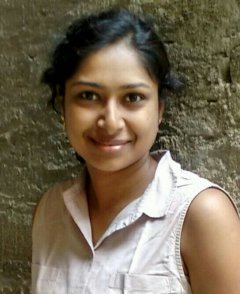 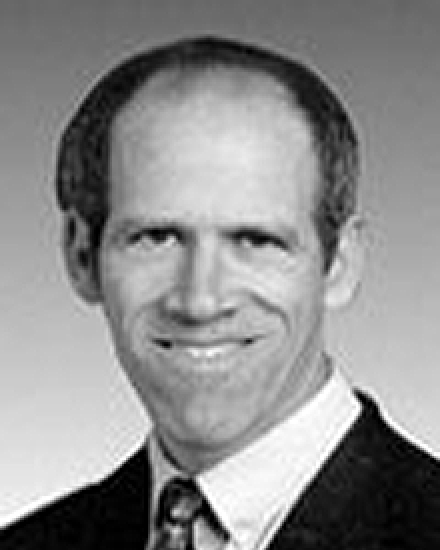 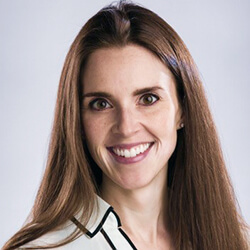 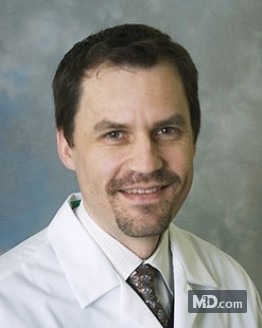 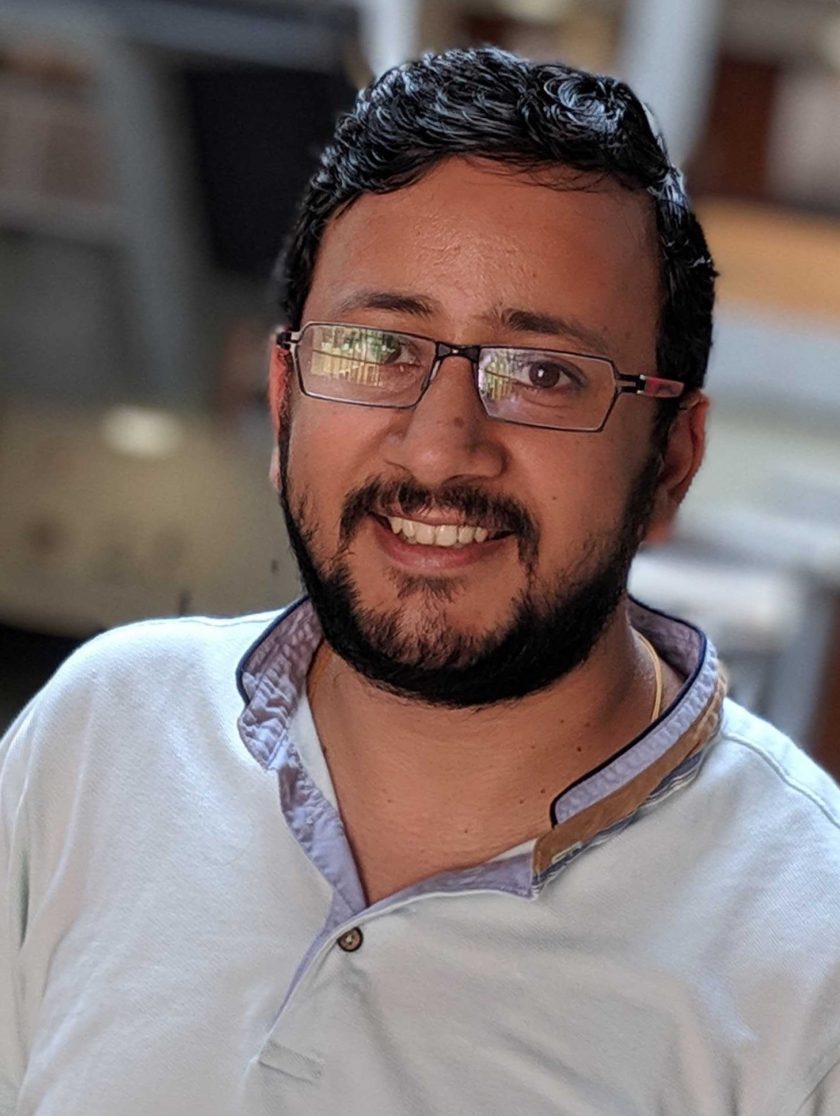 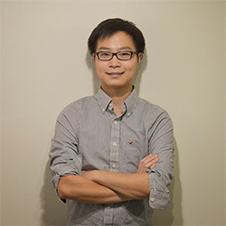 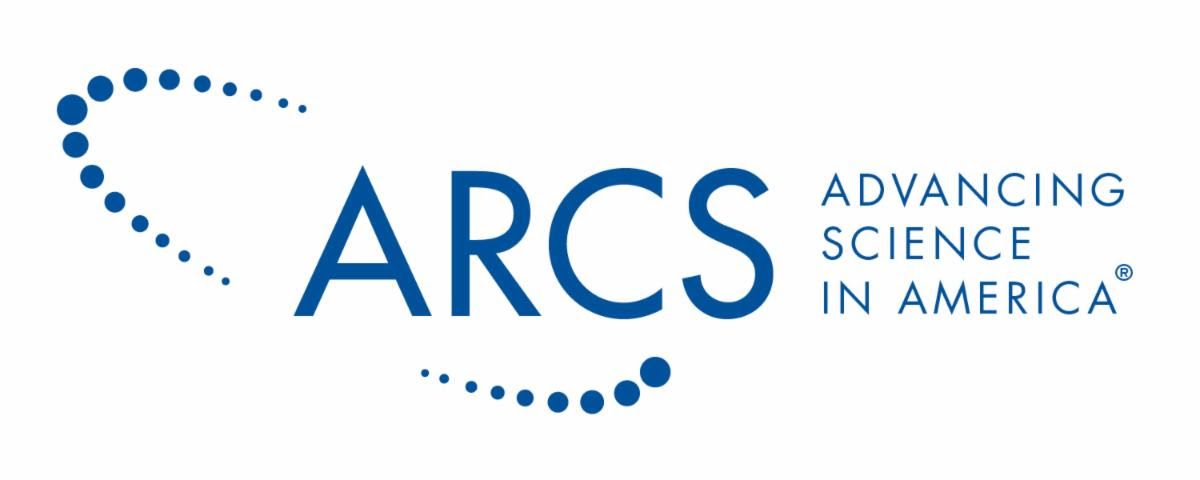 Sachin Mehta, PhD
Rashmi Mudduluru
Siobhan Pattwell, PhD
James Fink, MD
David Haynor, MD, PhD
Beibin Li, PhD